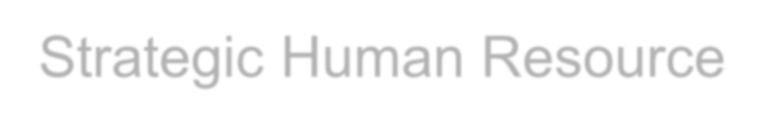 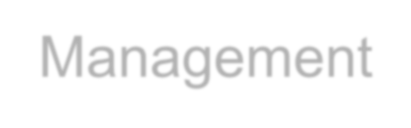 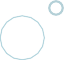 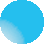 Strategic Human Resource  Management
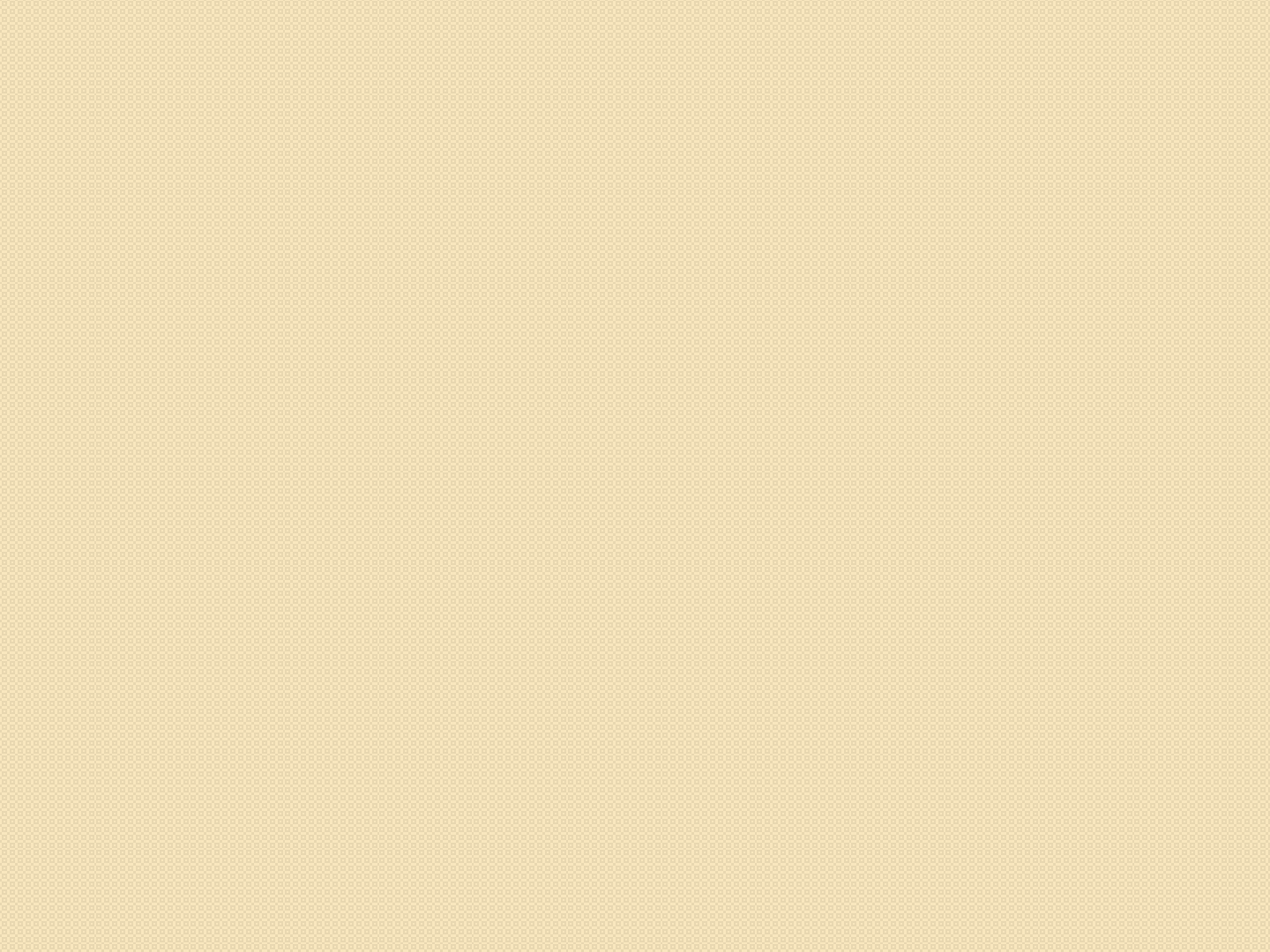 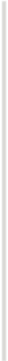 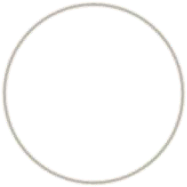 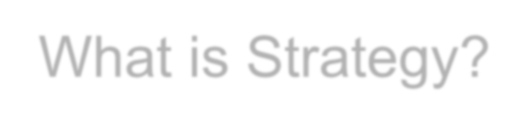 What is Strategy?
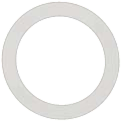 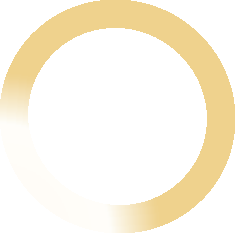 Strategy is a term that comes from the  Greek word strategia, meaning  "generalship."
In the military, strategy often refers to  manoeuvring troops into position  before the enemy is actually engaged.
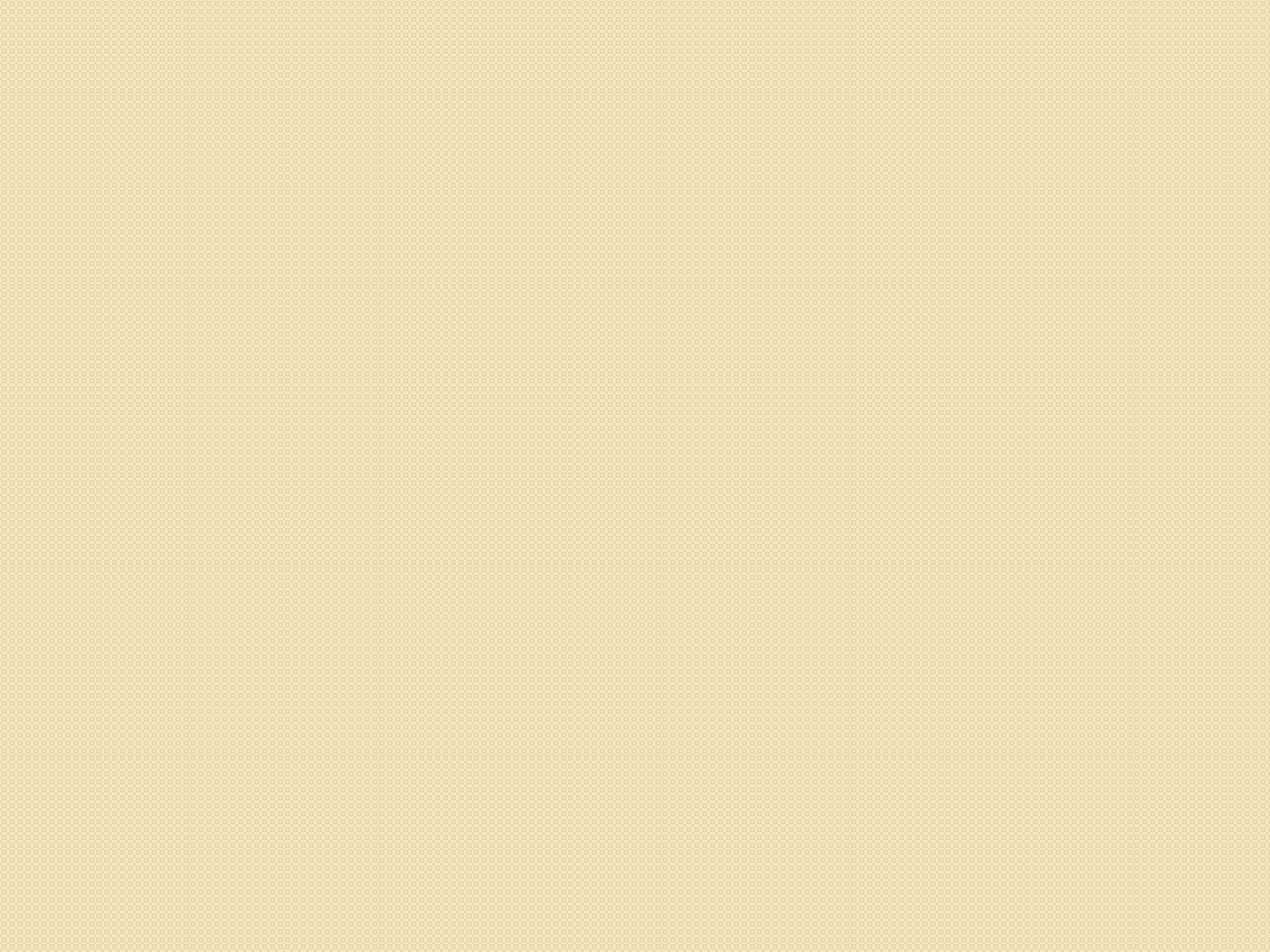 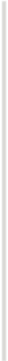 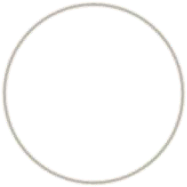 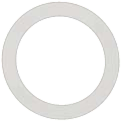 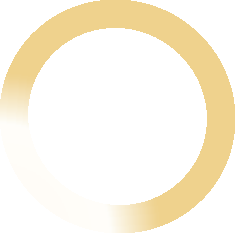 What is Strategy?: The company’s  long term plan for how it will balance  its internal strengths and weaknesses  with its external opportunities and  threats to maintain a competitive  advantage
What is Strategic Management?: the  process of identifying and executing
the organization’s mission by
matching its capabilities with the  demands of its environment
Strategic Management  Process
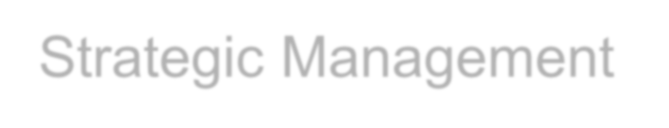 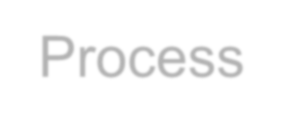 Strategic analysis
Environmental analysis
Establish organizational direction
Strategy formulation
Strategy implementation
Strategic control
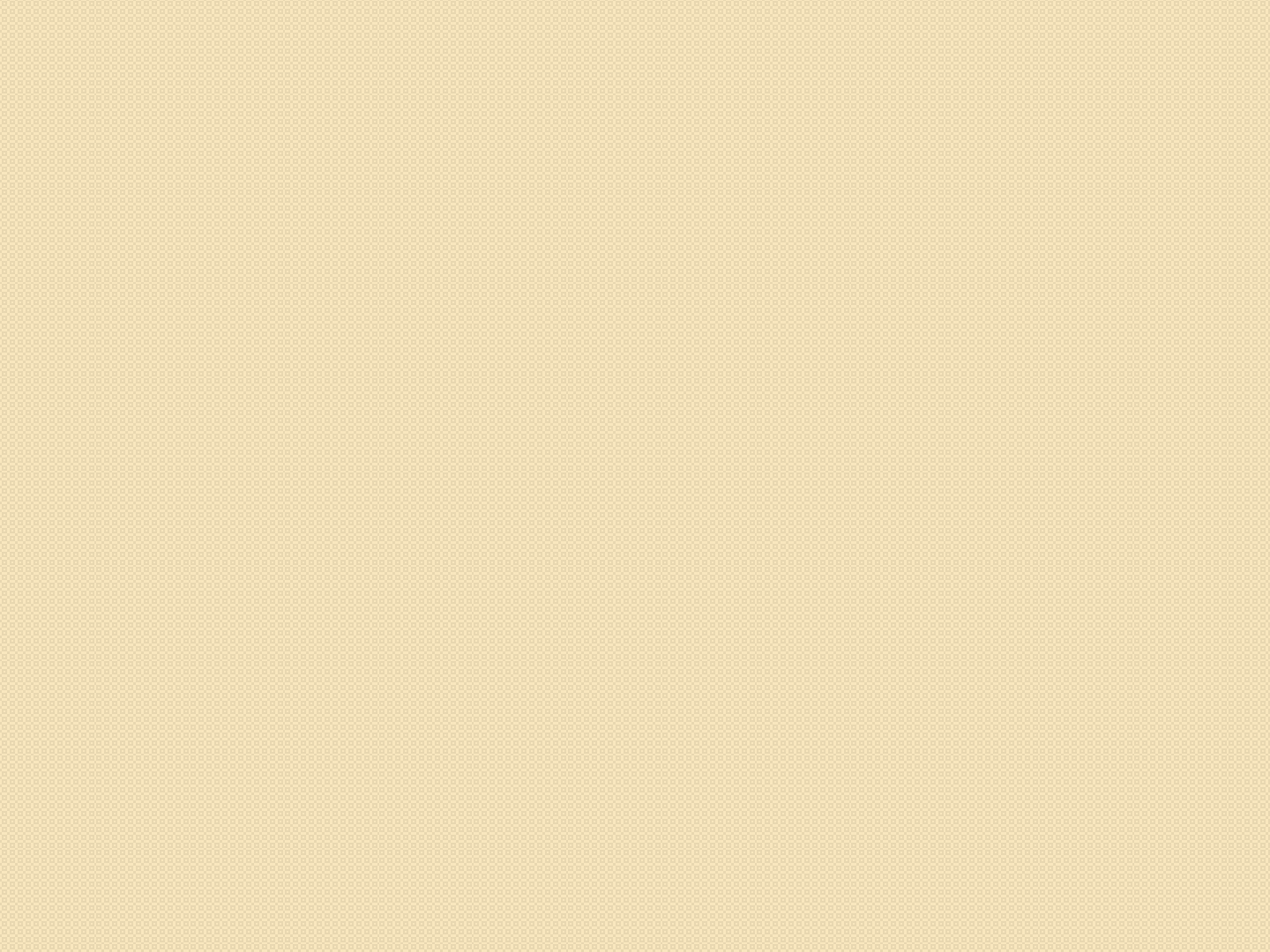 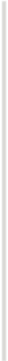 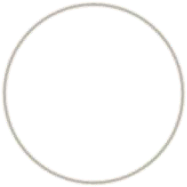 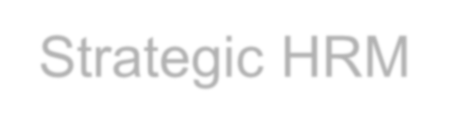 Strategic HRM
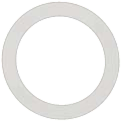 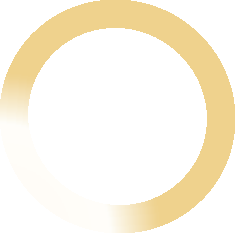 Strategic HRM is to ensure that human  resource management is fully integrated  into strategic planning
The HRM policies cohere (join together)  both across policy areas and across  hierarchies and that HRM policies are  accepted and used by the line managers  as part of their work
The term HR strategy & Strategic HRM  are often used interchangeably, but a  distinction can be made between them
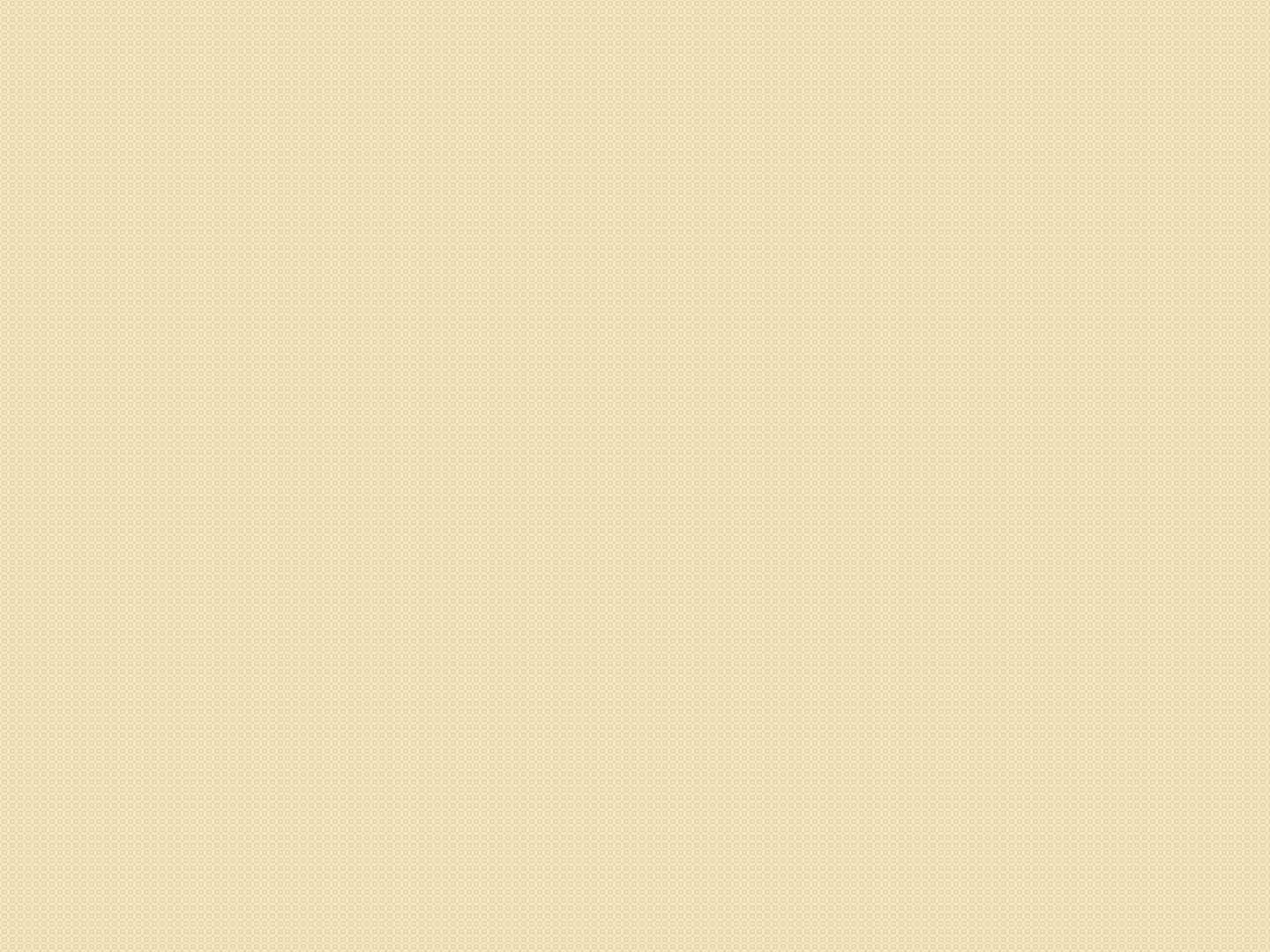 Strategic HRM
HR Strategy
Strategic HRM can be regarded as  general approach to the strategic  management of human resources in  accordance with the intentions of the  organization on the future direction
It is concerned with long term people  issues as a part of the strategic  management process of the  organization
What emerges from this process is a  stream of decision over time that forms  the patterns adopted by the organization  for managing its HR and defines the  areas in which specific HR strategies  need to be developed
It deals with macro concerns about  structure, values, culture, quality,  commitment, performance, competence  & management development
It focuses on the specific  intentions of the  organization as to what  needs to be done and  what needs to be  changed
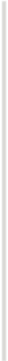 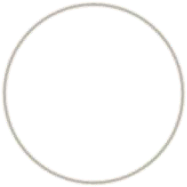 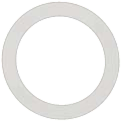 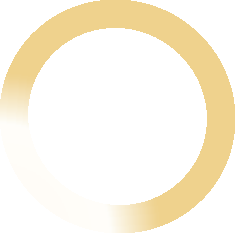 Strategic HRM & HR strategy can be  compared with the relationship between  strategic management & corporate business  strategies
Strategic HRM & strategic management are  terms describing an approach that may be  adopted by top management & focuses on  longer term & setting the overall direction
HR strategies and corporate/business  strategies can be outcome of this approach,  which specify in more detail the intentions of  the org. concerning key issues and particular  functions and activities
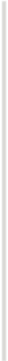 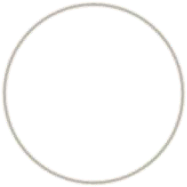 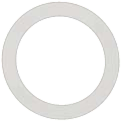 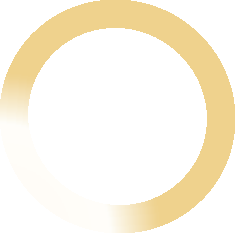 Strategic integration is necessary to  provide congruence between business  and human resource strategy, so that  the latter supports the  accomplishment of the former and  indeed helps to define it
The aim is to provide strategic fit and  consistency between the policy goals  of HRM & the business
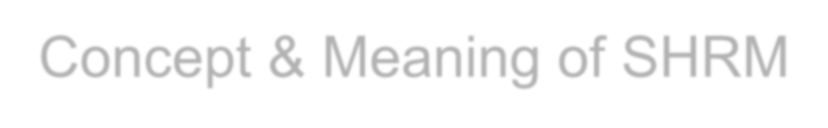 Concept & Meaning of SHRM
The concept of strategic HRM was first formulated by  Fombrunet who wrote that three core elements are  necessary for firms to function effectively
Mission & strategy
Organization Structure
Human Resource Management
The success of an organization depends on the people  therein. This means how they are acquired, developed,  motivated & retained in the organization, plays an  important role in the organization success
This proposes an integral approach towards HR  functions and overall business functions of an  organization
Thus strategic HRM means a strategic look at HR  functions in line with the business functions of an  organization
Strategic HRM therefore is  concerned with the following;
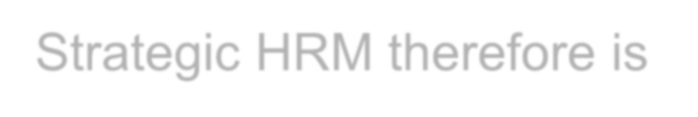 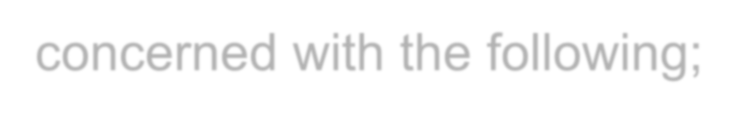 Analyze the opportunities and threats  existing in the external environment
Formulate strategies that will match the  organizations (internal) strengths and  weaknesses with the environmental  (External) threats and opportunities. In  other words SWOT analysis of  organization
Implement the strategies so formulated
Evaluate & control activities to ensure  that organizations objectives are duly  achieved
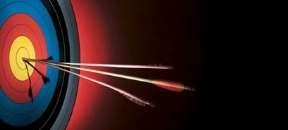 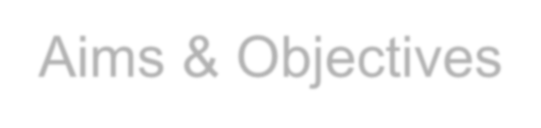 Aims & Objectives
To generate strategic capability by  ensuring that the organization has the  skilled, committed and well-motivated  employees – by which it need to achieve  sustained competitive advantage
To provide a sense of direction in an  often turbulent environment so that the  business needs of the organization and  the individual and collective needs of its  employees can be met by the  development and implementation of  coherent and practical HR policies &  programmes
Significance/Importance of  SHRM
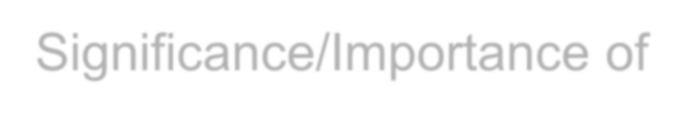 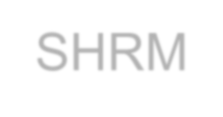 When a human resource department strategically develops its plans  for recruitment, training, and compensation based on the goals of  the organization, it is ensuring a greater chance of organizational  success
Ex. - Let's think about this approach in relation to a basketball team.  The whole team wants to win the ball game, and they all may be  phenomenal players on their own, but one great player doesn't  always win the game. That's not how a basketball team wins, and it's  not how an organization wins either. A team wins when its members  support each other and work together for a common goal
You could also look at strategic HRM as the team captain or coach,  as his or her responsibilities are a little bit different from those of the  other players.
Human resources departments are charged with analyzing the  changes that need to occur with each 'player' or department and  assisting them in strengthening any weaknesses.
Strategic human resource management then is the process of  using HR techniques, like training, recruitment, compensation and  employee relations to create a stronger organization
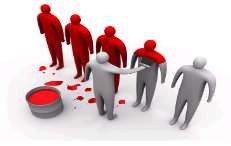 Traditional HR versus Strategic  HR
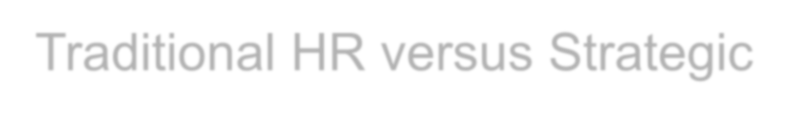 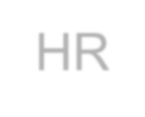 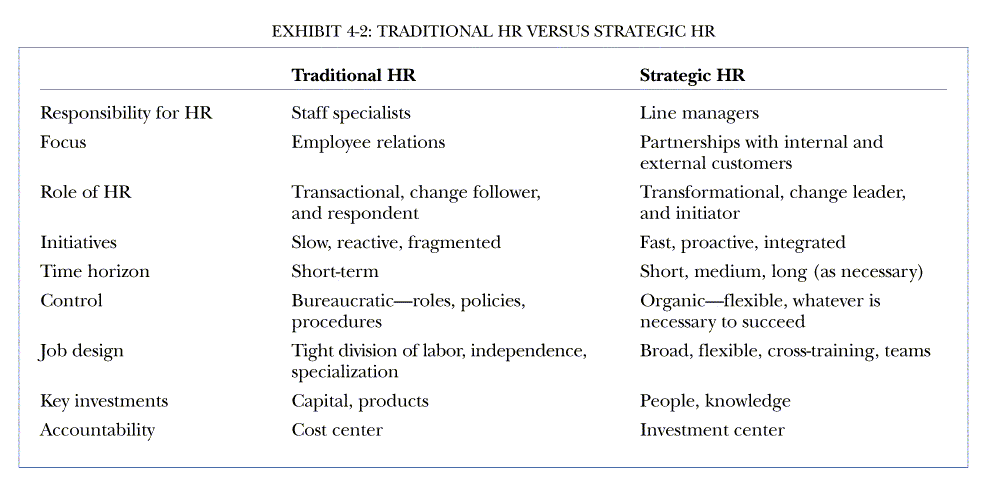 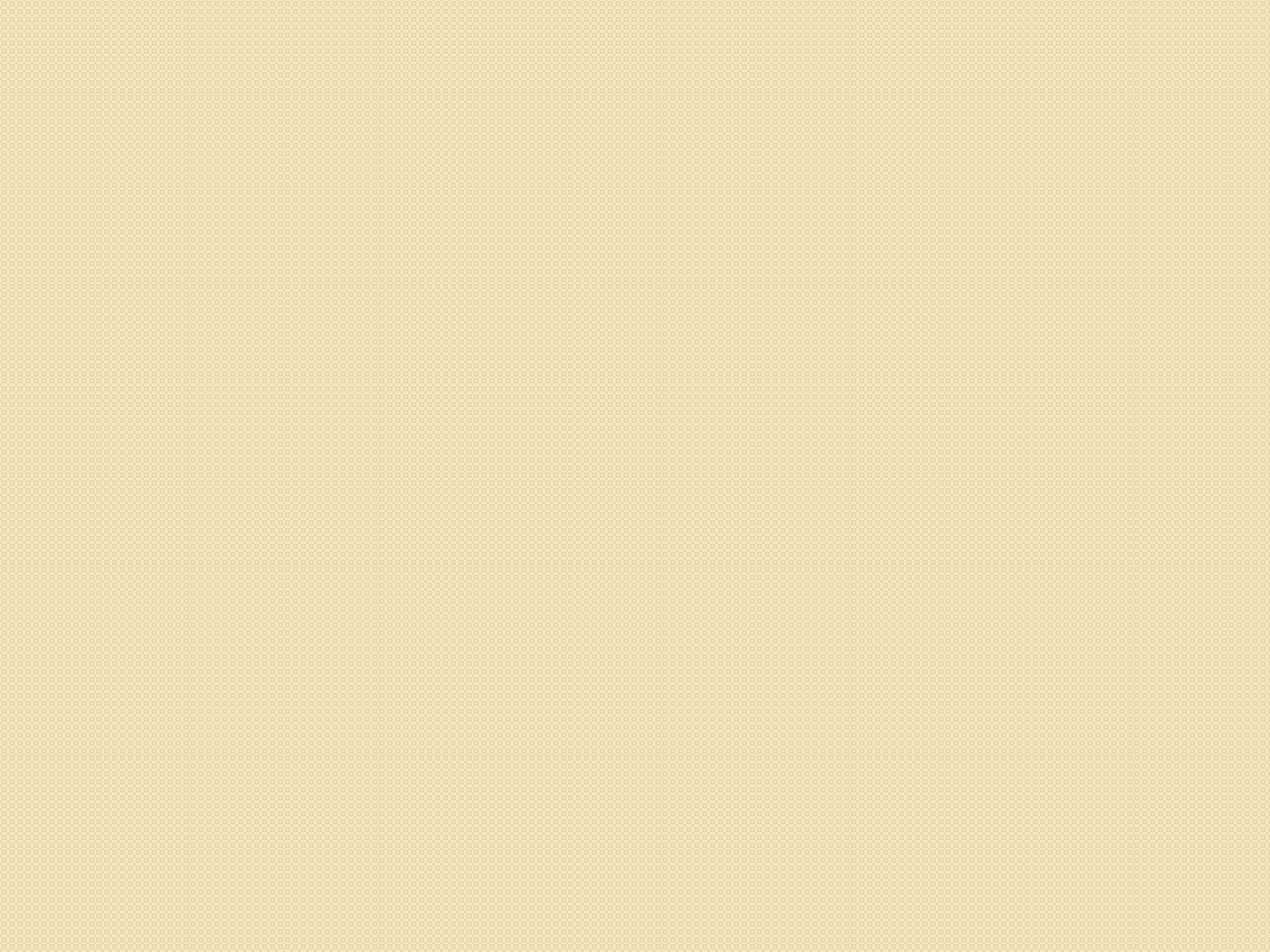 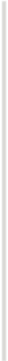 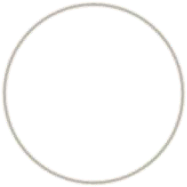 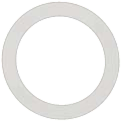 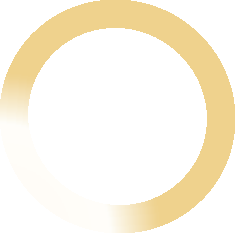 Some Examples
Southwest airlines – Ticketless travel
Albertson – Superior managers shape  their department policies & practices –  so that they make sense in terms of (or  align with ) their companies strategic  aims
Main purpose of SHRM is to show how  to develop a HR manager that supports  and make sense in terms of your  company’s strategic aims
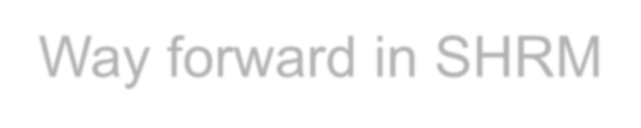 Way forward in SHRM
Here we will see how to translate a  companies business strategy into  actionable human resource policies &  practices
We will see strategic management  process
How to develop a strategic plan
The HR managers role in strategic  management process &
A step by step ‘HR Scorecard approach  to create HR policies & practices that  makes sense in terms of the company’s  strategic aims
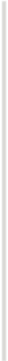 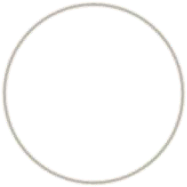 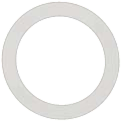 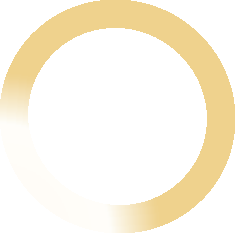 Ford motor company, faced huge loss &  hemorrhaging market share to TOYOTO &  NISSAN, knew it needed a new strategic plan
Competition was tight, Ford’s cost was too  higher than competitors, Fords unused plant  capacity was draining profits
Fords manager devised ‘The way forward’ –  this new strategic plan established closing a  dozen plants & terminating 20,000  employees
This was a strategic plan of how it will match  internal & strength & weakness to external  Opportunities & threats
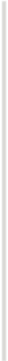 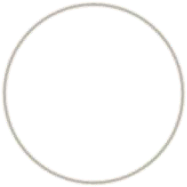 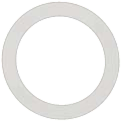 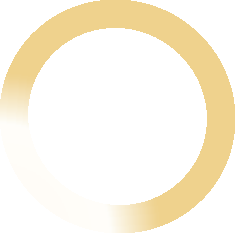 The essence of strategic planning is to  ask
Where are we now as a business?
Where do we want to be?
& How should we get there?
The managers the formulate specific  strategies to take the company from  where it is now to where he or she  wants to be.
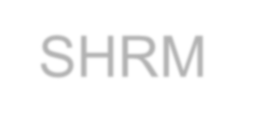 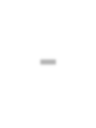 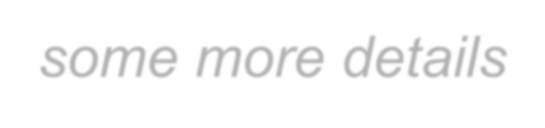 SHRM -	some more details
Managers use the term ‘HR Strategy” to refer to the specific  HRM courses of action the company pursues to achieve its  strategic aims
Ex. FedEx strategic aim is to achieve superior levels of  customer service & high profitability through a highly  committed workforce. Preferably in a non union environment
FedEx HR strategies stem from this aim
They include using various tools to build two-way  communication
Screening out potential managers whose values are not  people oriented
Guaranteeing to the greatest extent possible fair treatment &  employee security for all employees
& utilizing various promotion from within activities to give  employess every opportunity to fully realize their potential to  give every opportunity to fully realize their potential
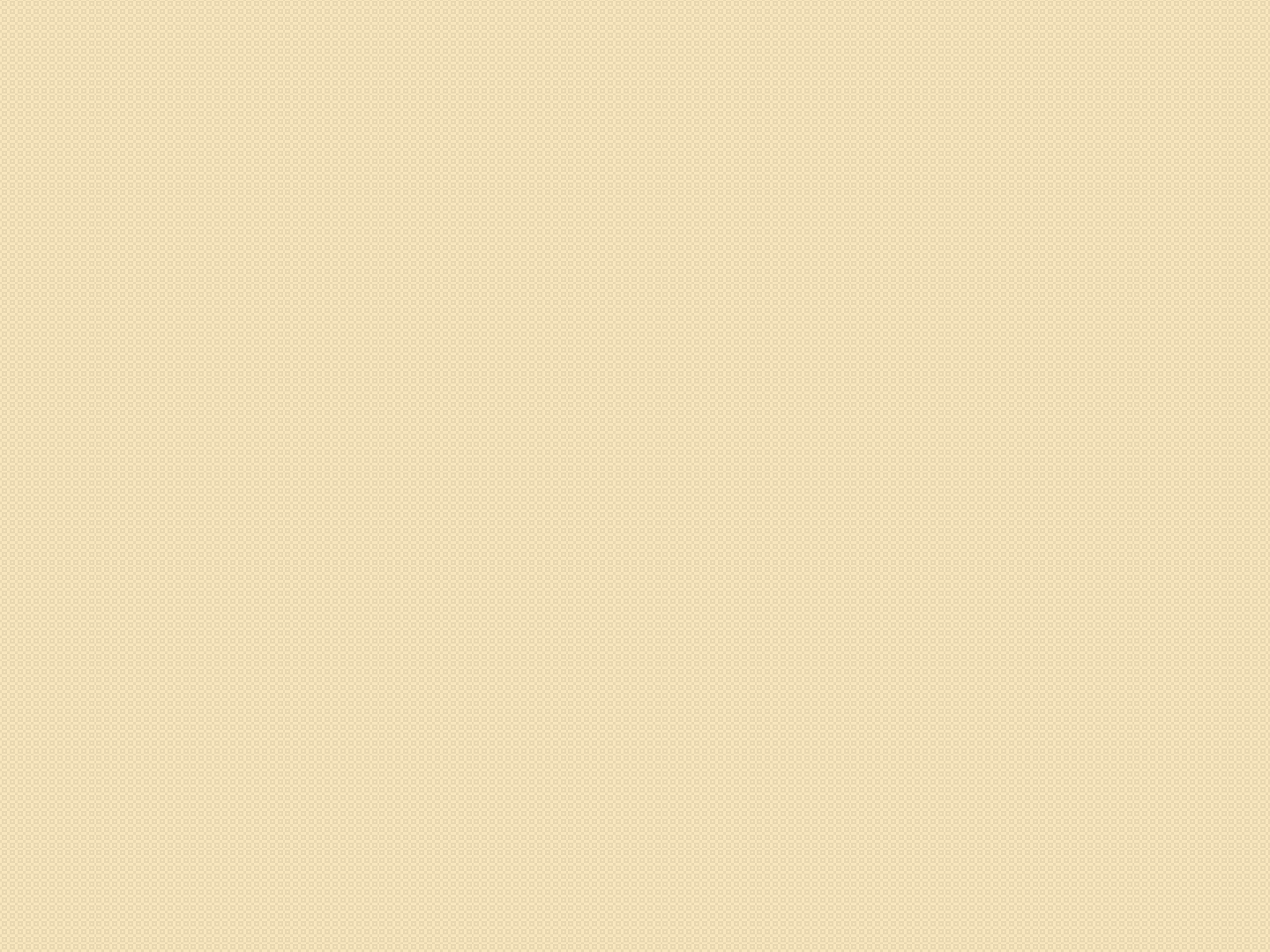 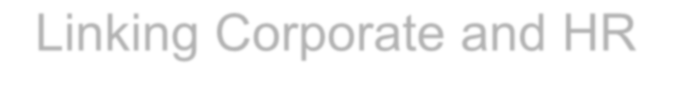 Linking Corporate and HR
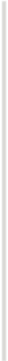 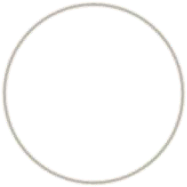 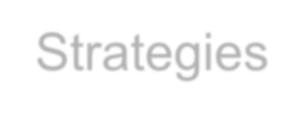 Strategies
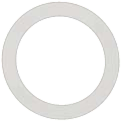 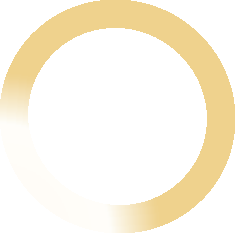 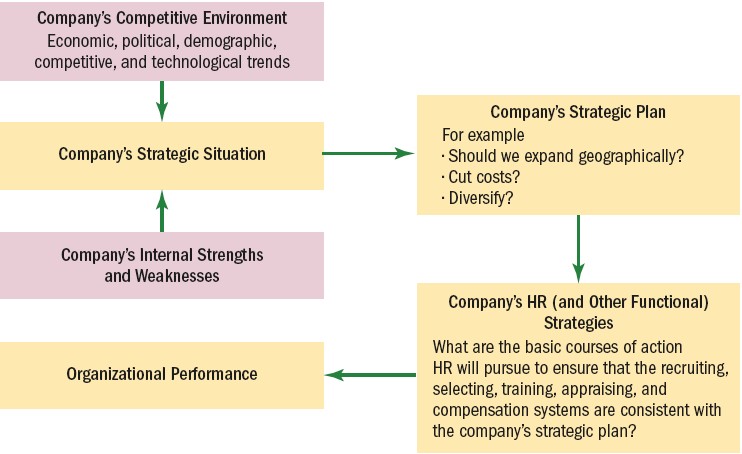 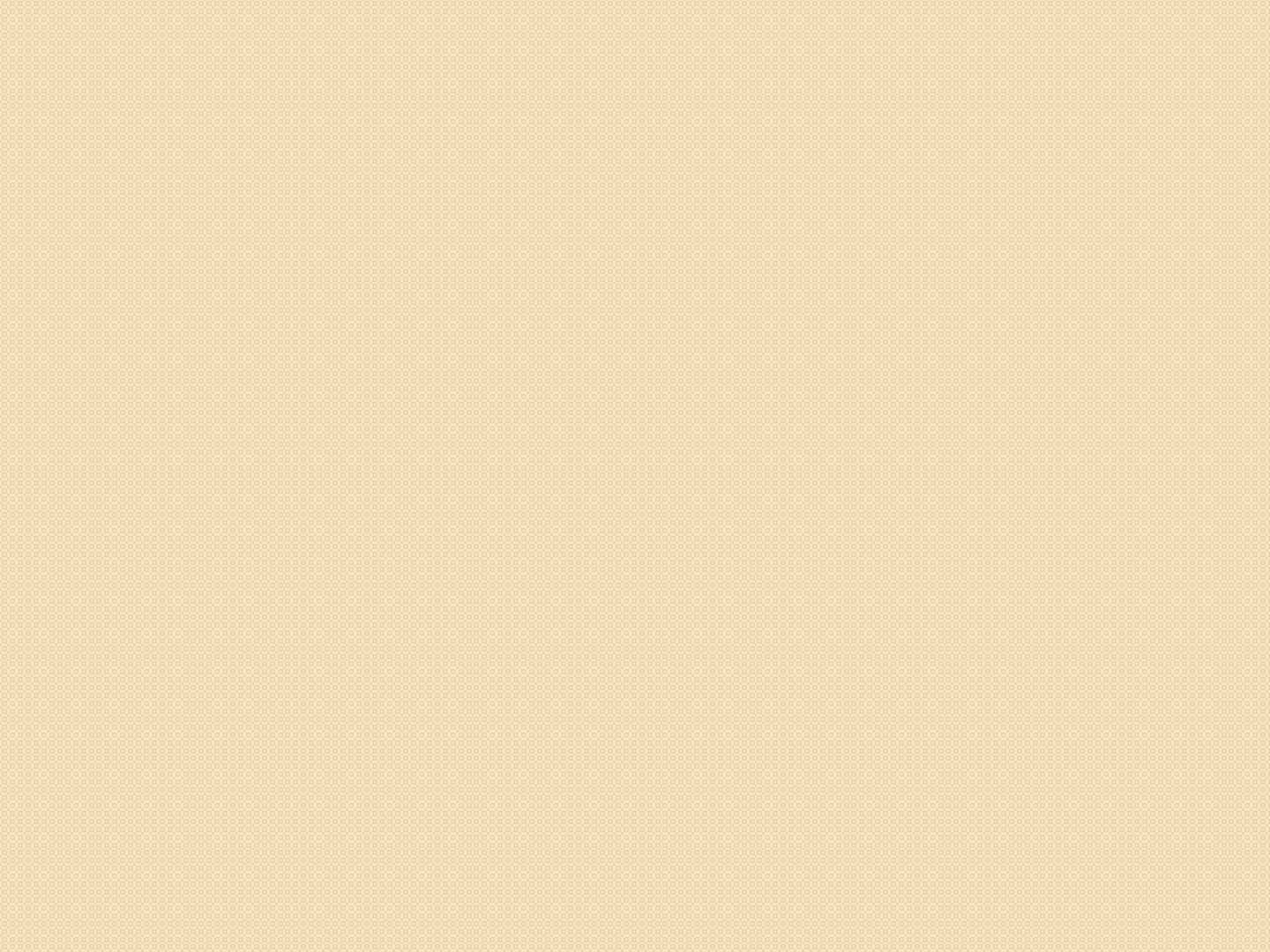 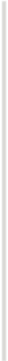 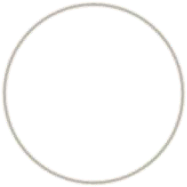 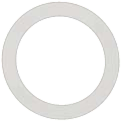 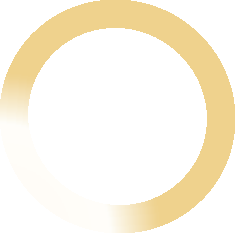 SHRM means formulating & executing HR policies &  practices that produce the employee competencies &  behaviours the company needs to achieve its strategic  aims
Ex. Southwest Airlines – Keeps its price low
Southwest real secret is its HR management strategy
Southwest aim is to deliver low cost, convinient service
on short haul routes
How do they do this?
One big way is by getting fast, 15 min turnaround at the  gate, thus keeping planes flying longer hours than rivals
What employee competencies and skills does
southwest need for these fast turnarounds
Ground crews, gate employees & even pilots who all pitch  in & do whatever it takes to get planes turnaround
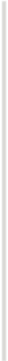 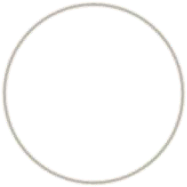 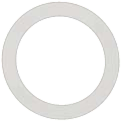 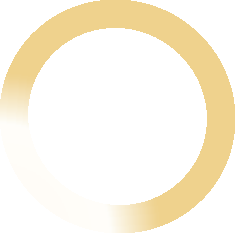 & HR management policies & practices would  produce such employee competence &  behaviors
HR strategy built on high compensation,  flexible job assignments, cross training &  employee stock ownership
1)High compensation, flexible work  assignments & so forth lead to 2) motivated  flexible ground crews & employee who do  whatever it takes to 3) turn the planes around  in 15min, so that 4) southwest achieves its  strategic aims of delivering low cost,  convenient service
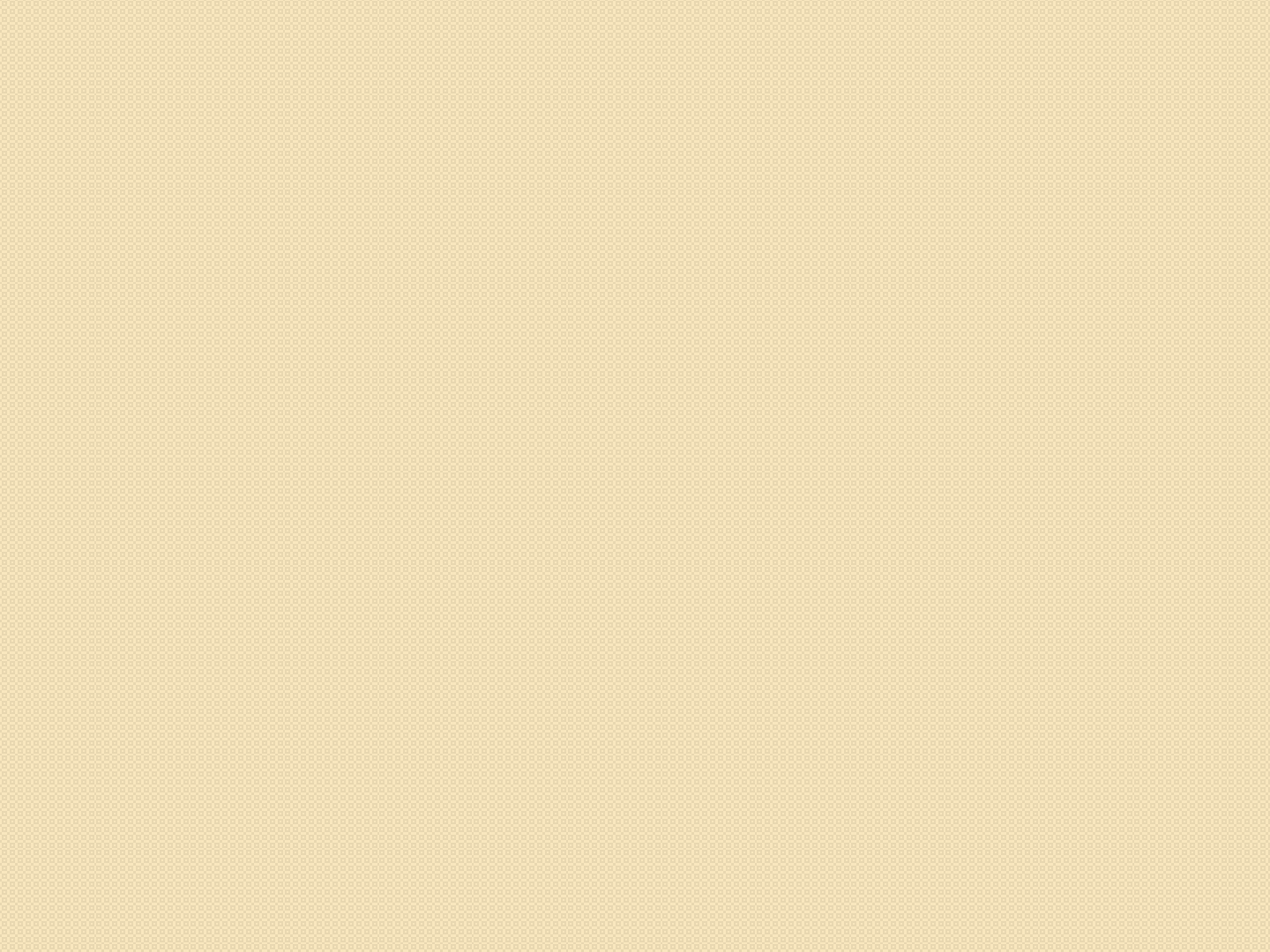 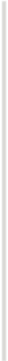 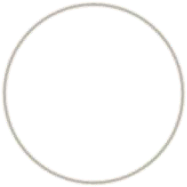 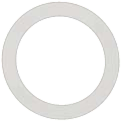 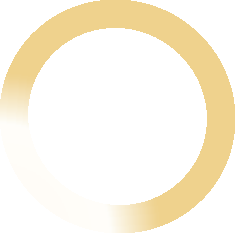 Ex Dell – its strategy is always been to be a low cost  leader
Dells HR Manager use various HR strategies to support  Dells low cost aims
Ex. Dell delivers most of its HR services, not through  conventional HR dept, but via the Web – i.e a managers  tool on Dell intranet contains about 30 automated web  application
Instead top management needs the input of HR team in  designing the strategy, since it is the team charged with  Hiring, training & compensating the firms employees
HR managers will therefore need an IN DEPTH  understanding of the value creating proposition of the  firm (In other words, a basic functional understanding of  the firm makes money)
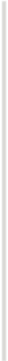 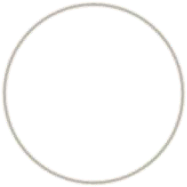 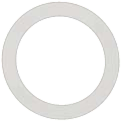 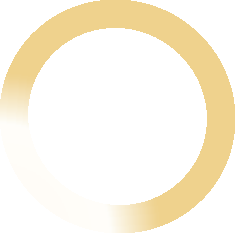 What activities & processes are most  critical for value creation as defined by  customers & capital market?
Who in the firm executes these activities  successfully?
HR professional needs to understand the  basic business functions such as  Accounting, finance, production & Sales..  So they can take their seat at the table  (HR ADVOCATES) when top  management is crafting the firms  strategic plan
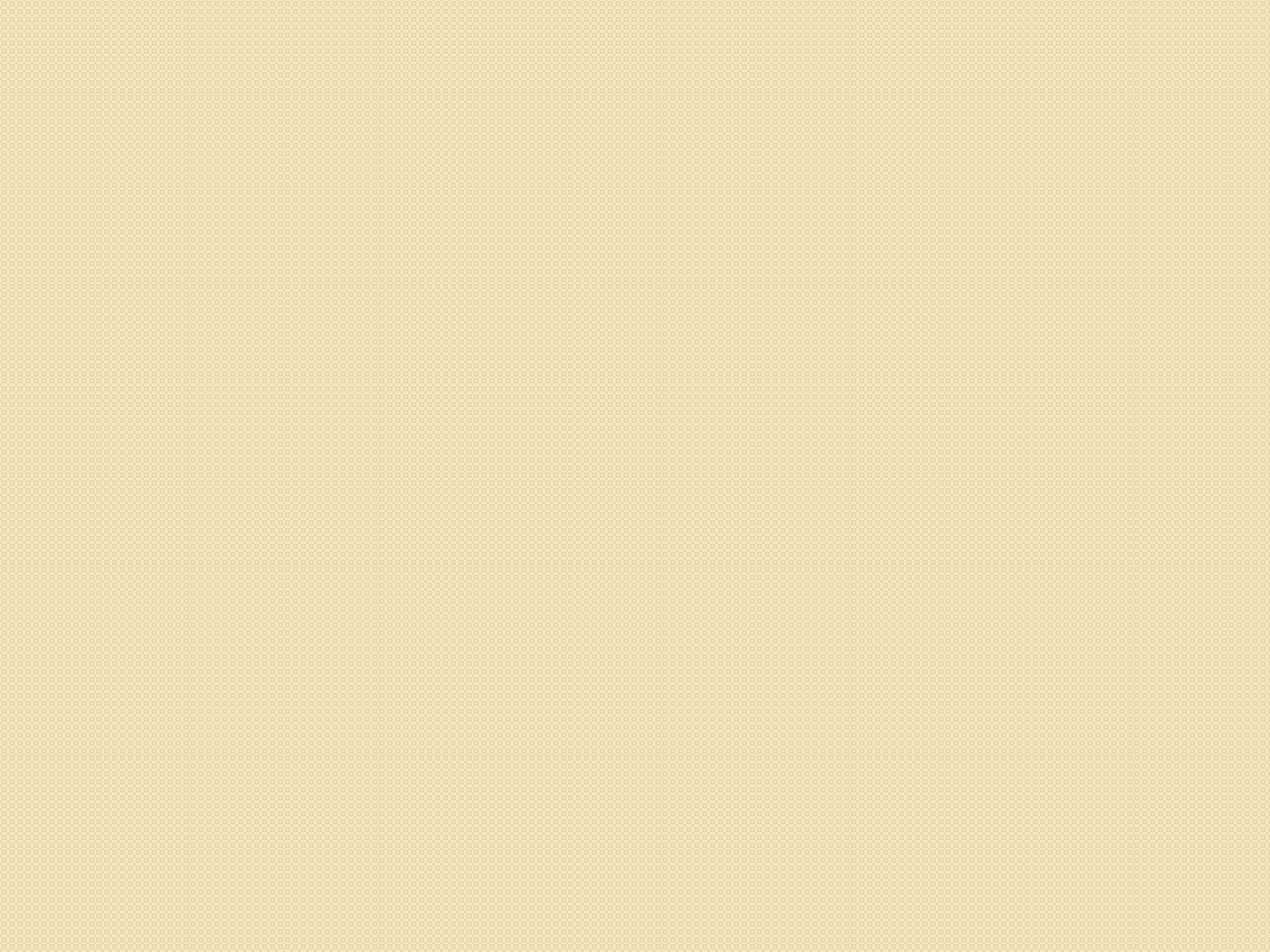 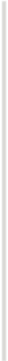 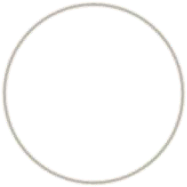 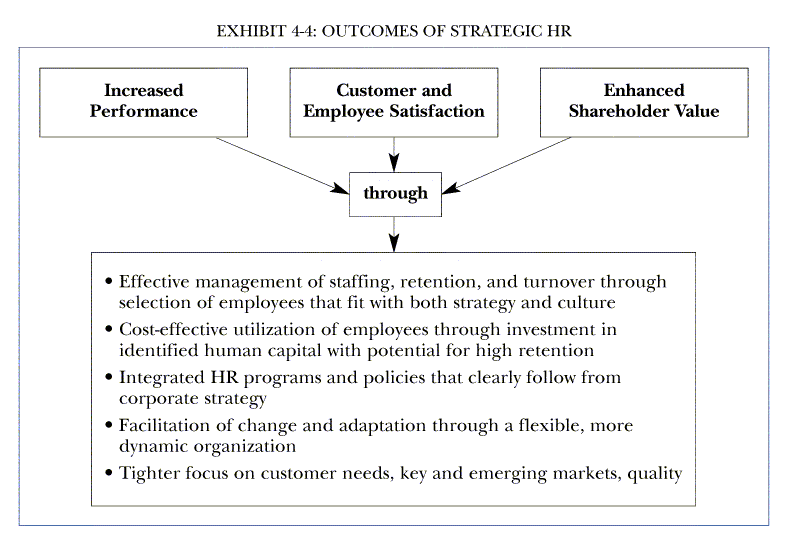 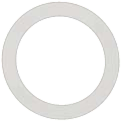 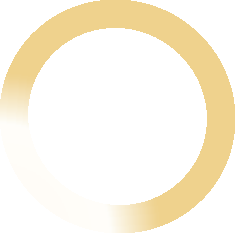 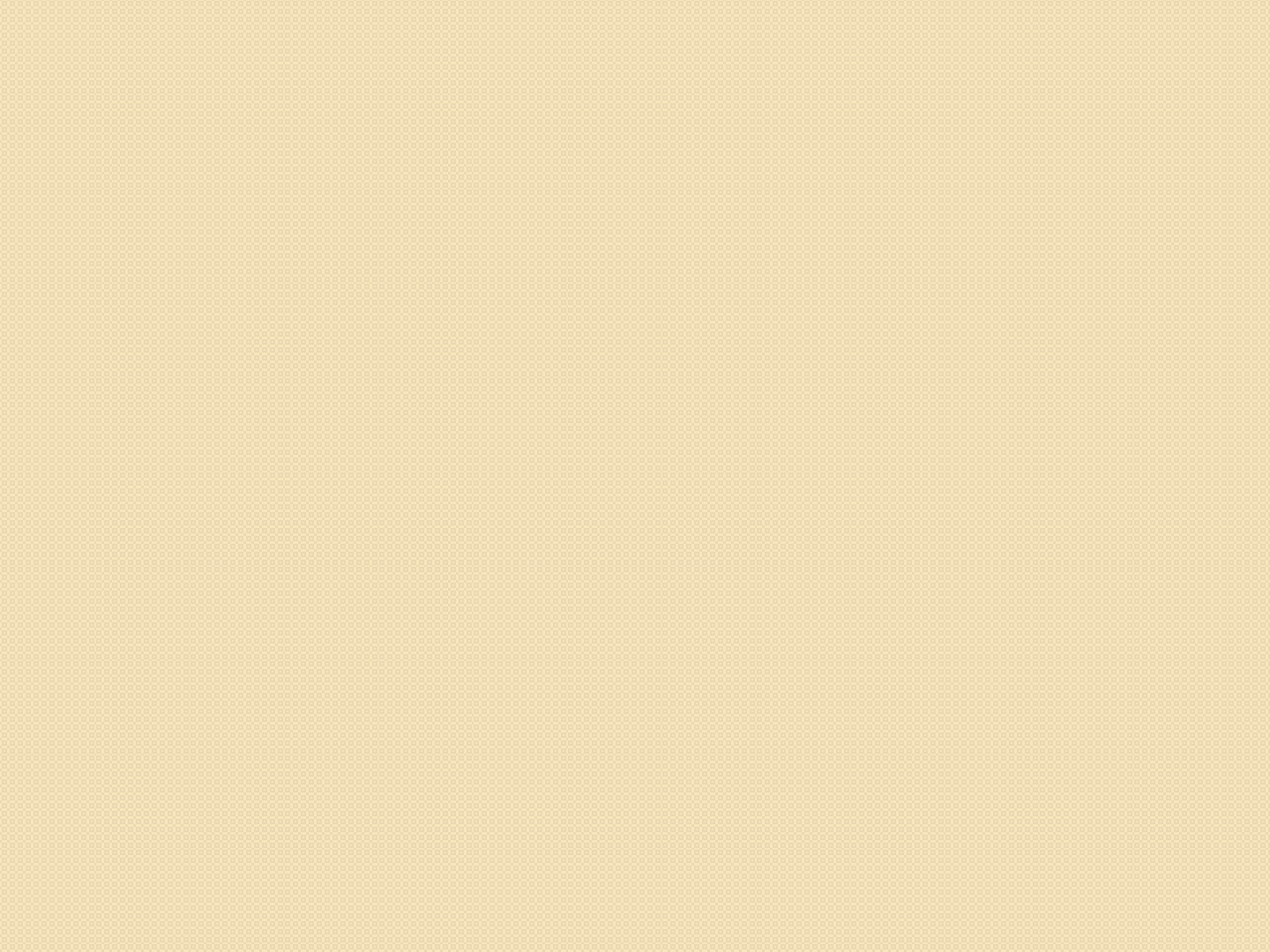 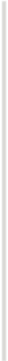 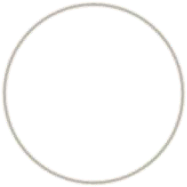 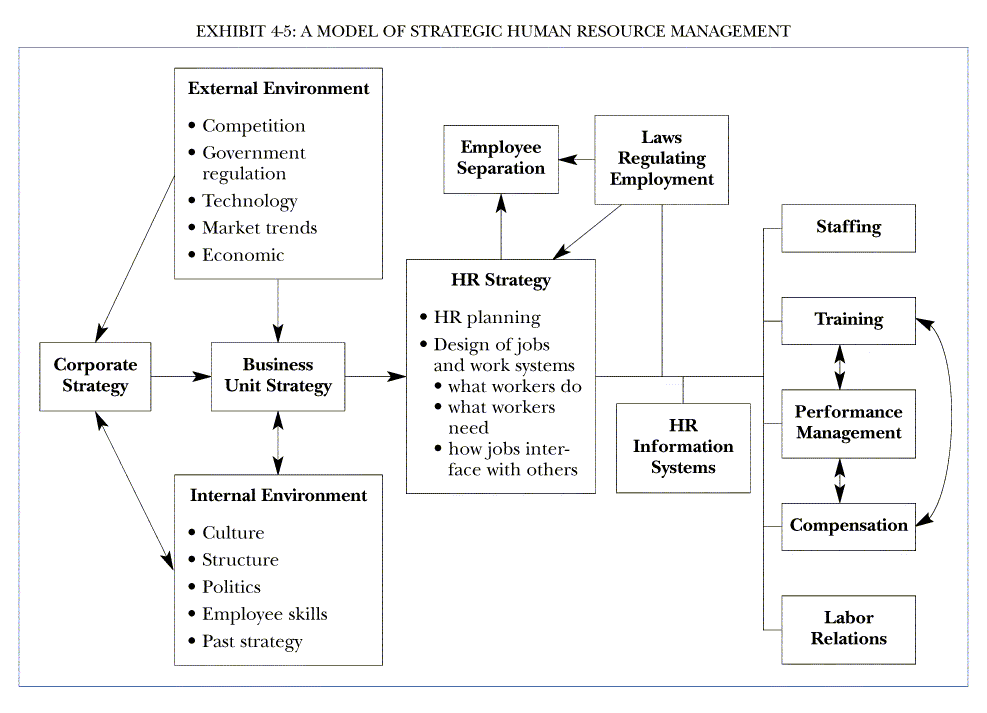 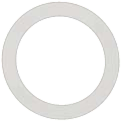 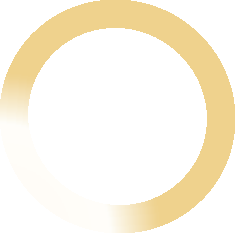 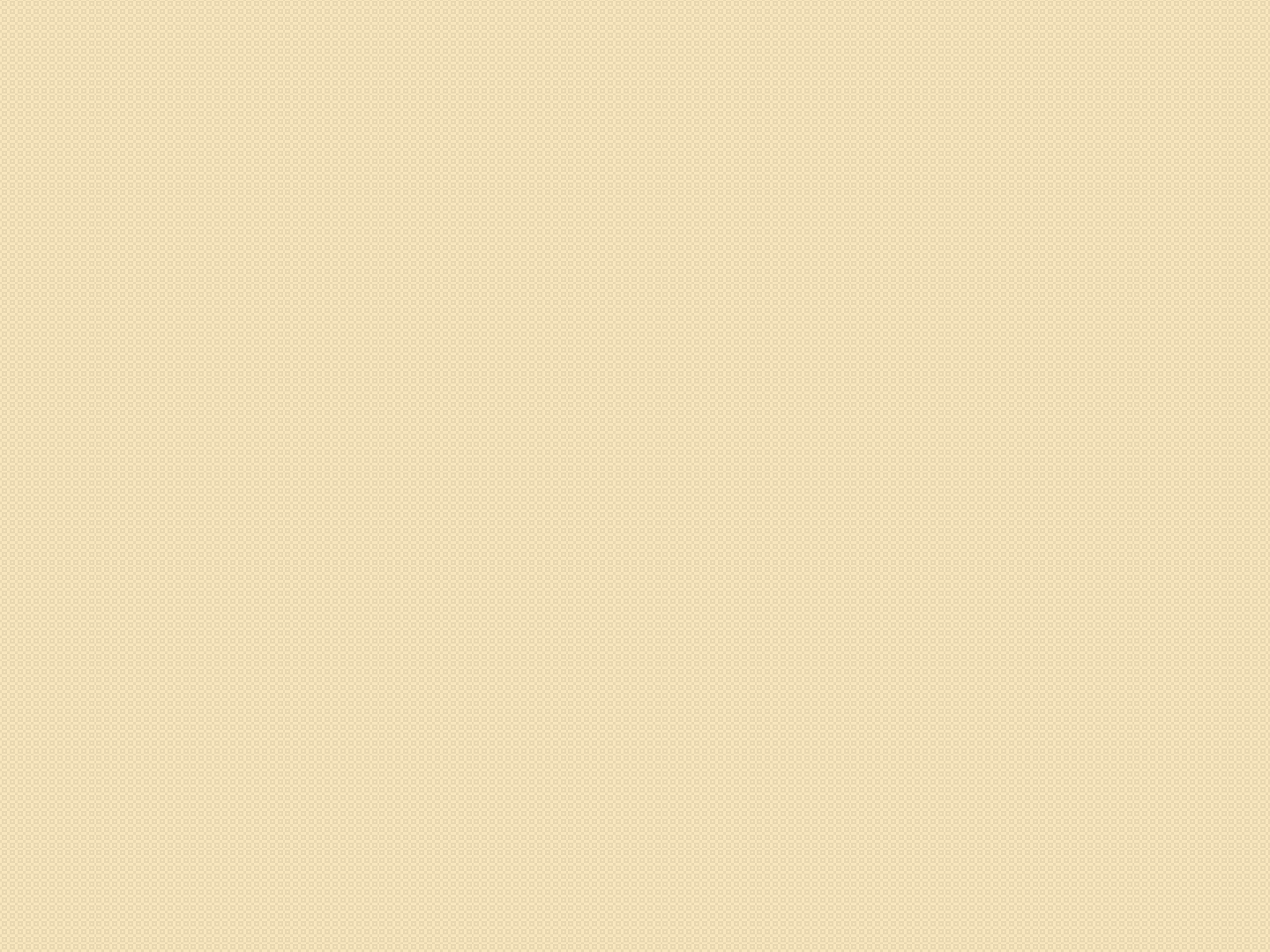 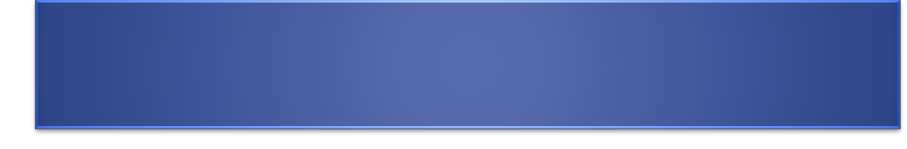 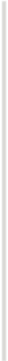 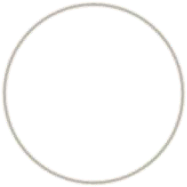 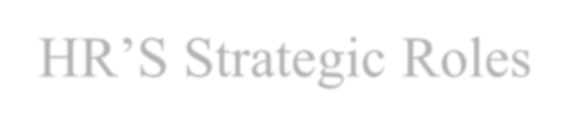 HR’S Strategic Roles
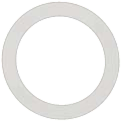 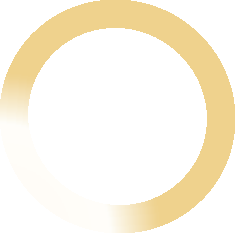 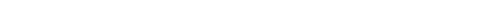 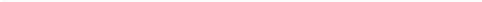 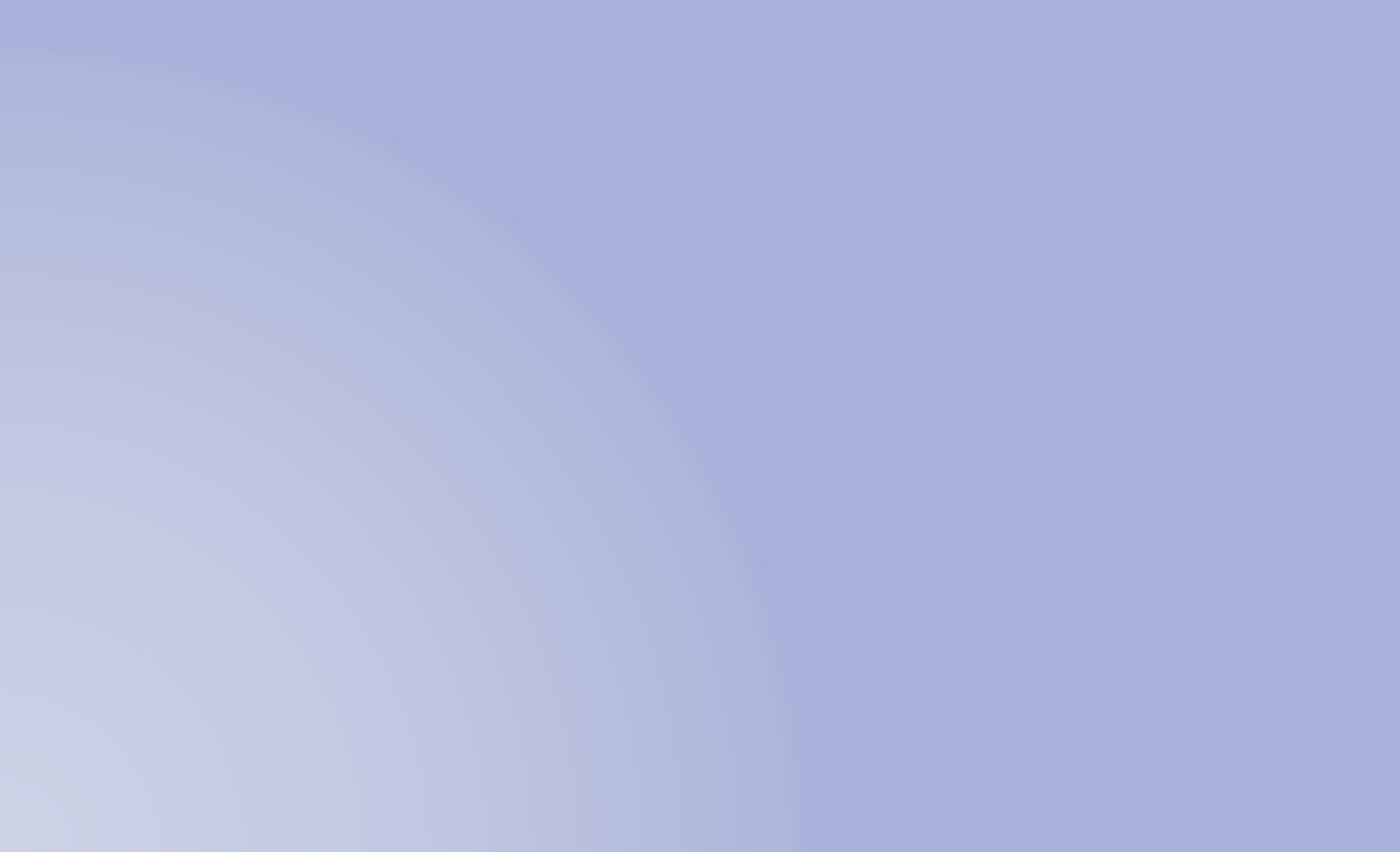 HR professionals should be part of the firm’s  strategic planning executive team.
Identify the human issues that are vital to business  strategy.
Help establish and execute strategy.
Provide alternative insights.
Are centrally involved in creating responsive and  market-driven organizations.
Conceptualize and execute organizational change.
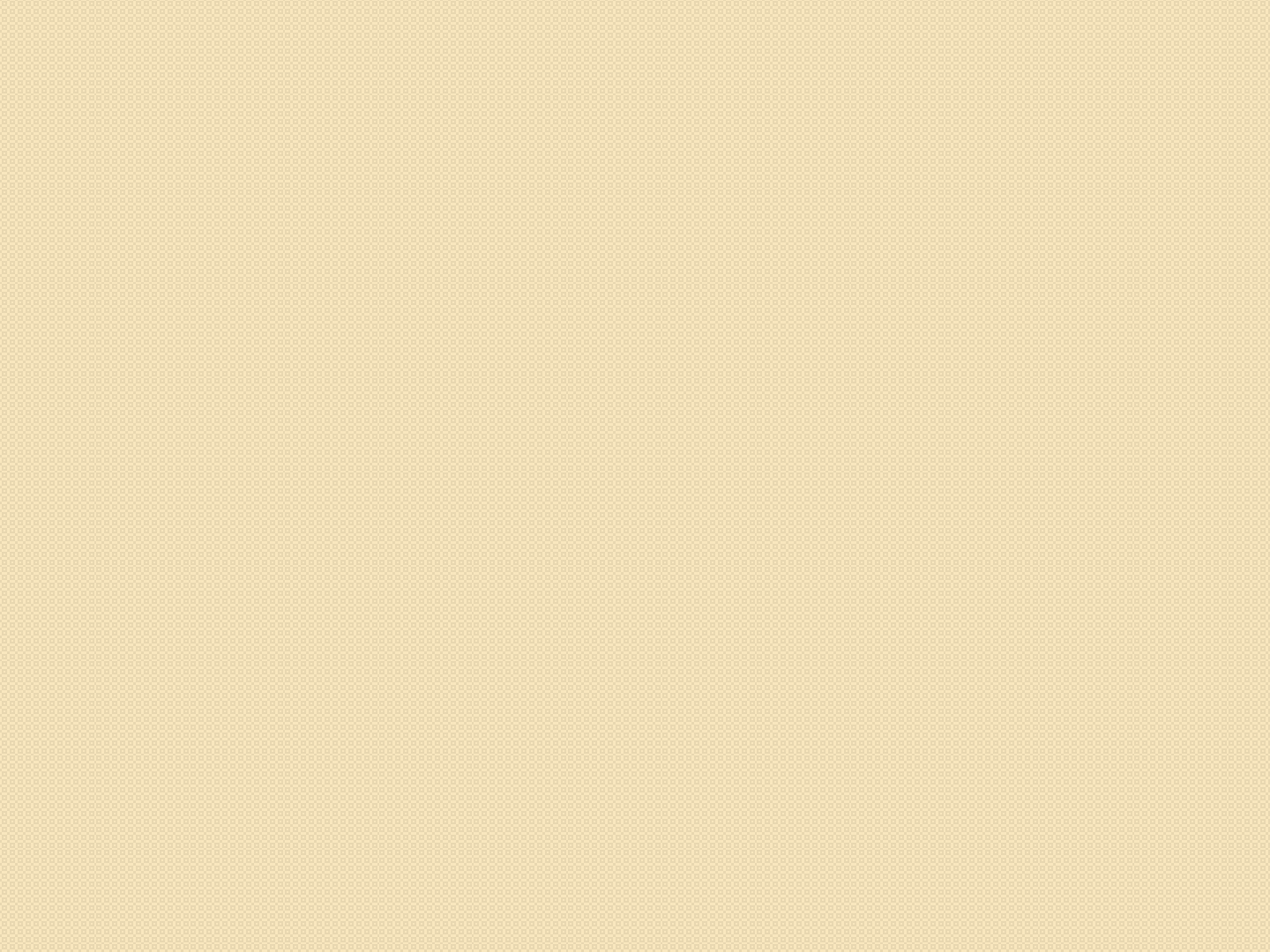 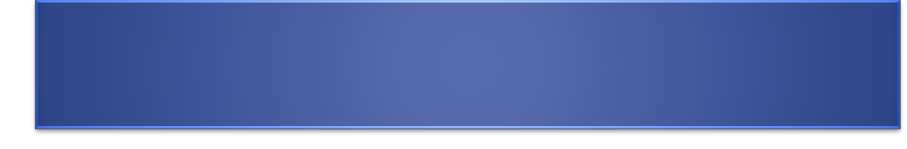 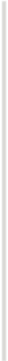 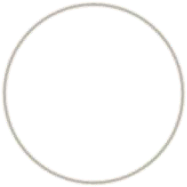 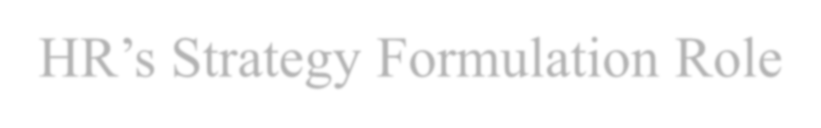 HR’s Strategy Formulation Role
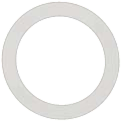 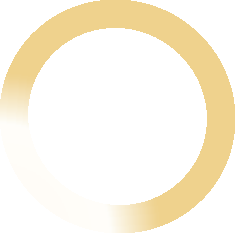 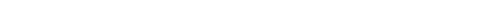 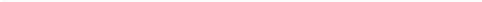 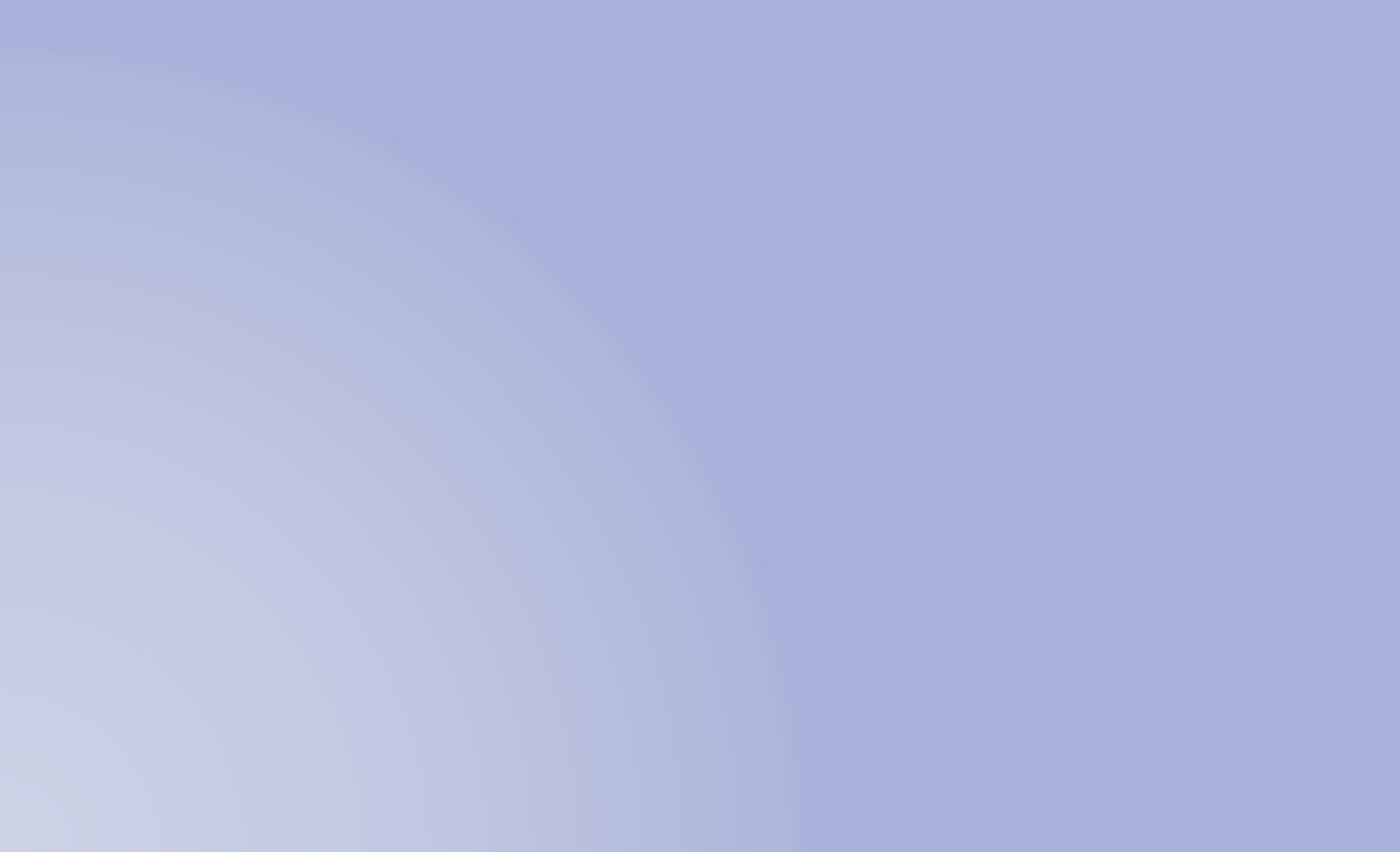 HR helps top management formulate strategy in a variety of  ways by.

Supplying competitive intelligence that may be useful in the  strategic planning process.

Supplying information regarding the company’s internal  human strengths and weaknesses.

Build a persuasive case that shows how—in specific and  measurable terms—the firm’s HR activities can and do  contribute to creating value for the company
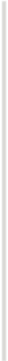 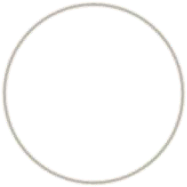 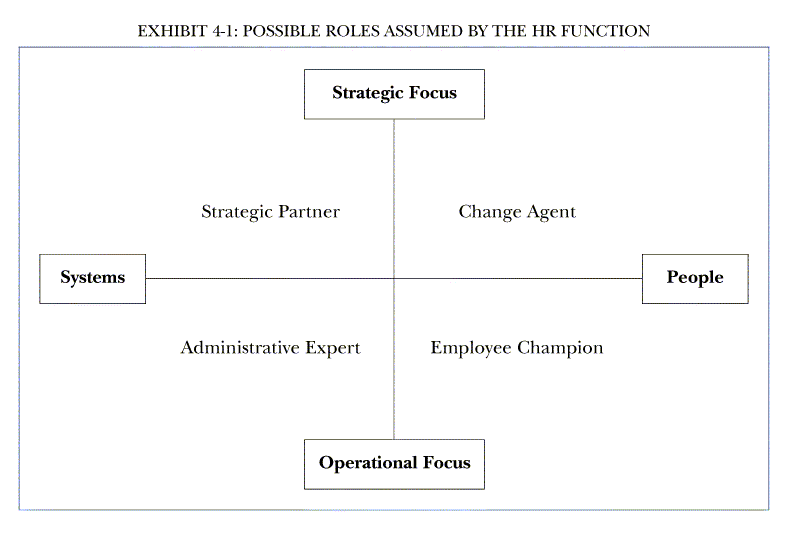 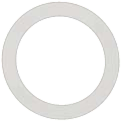 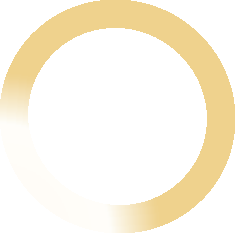 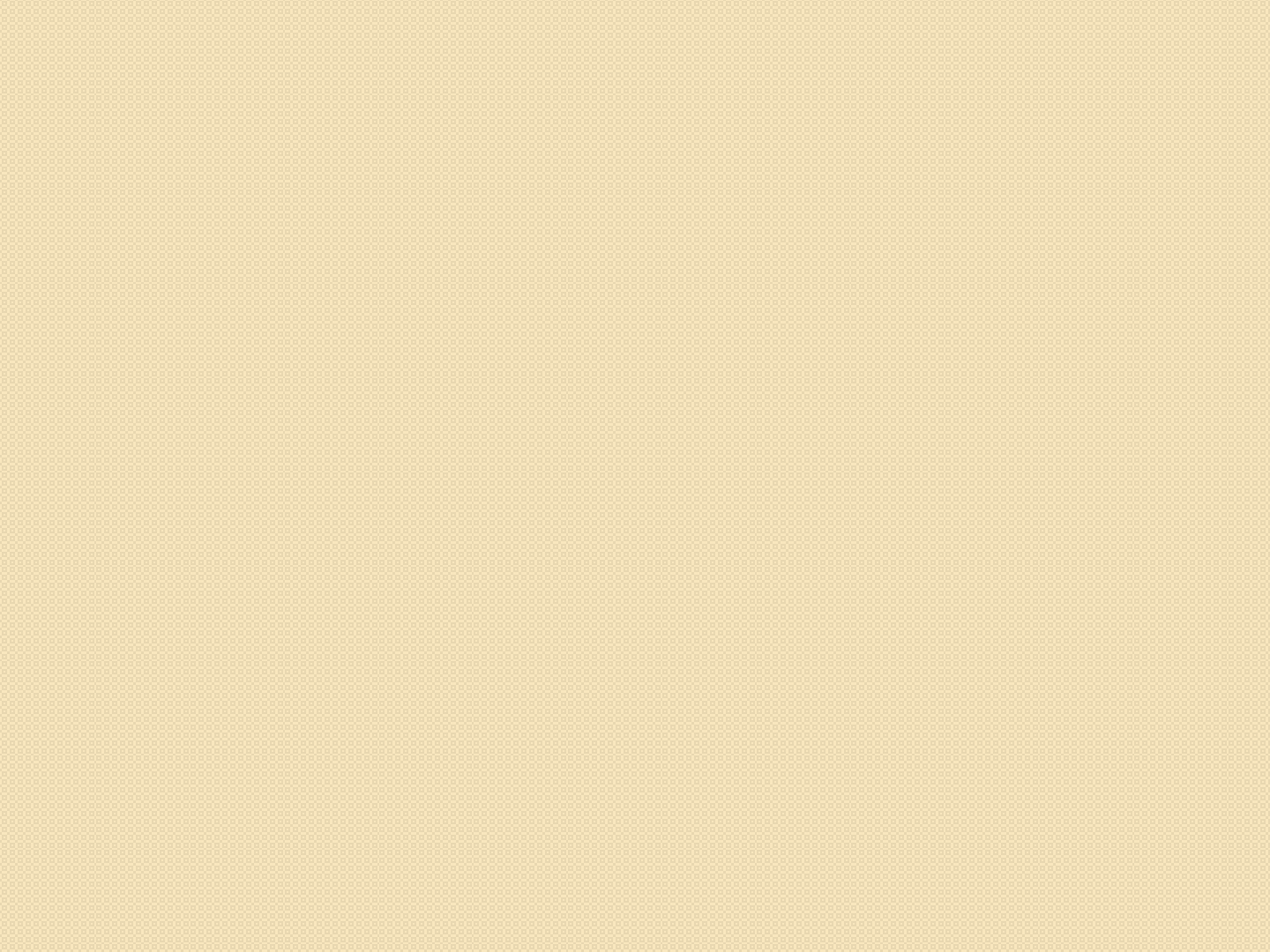 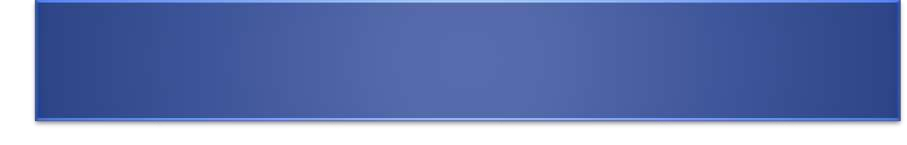 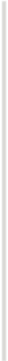 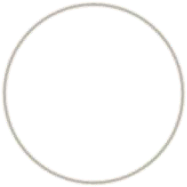 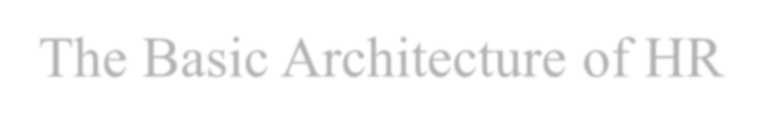 The Basic Architecture of HR
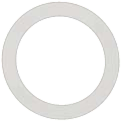 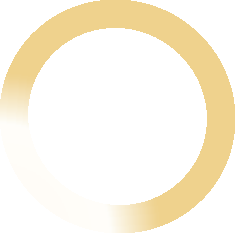 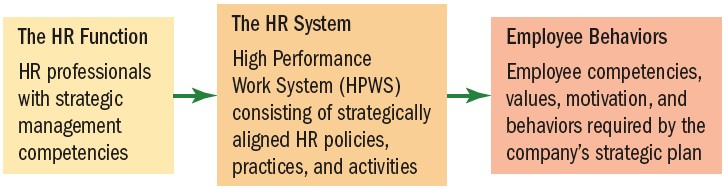 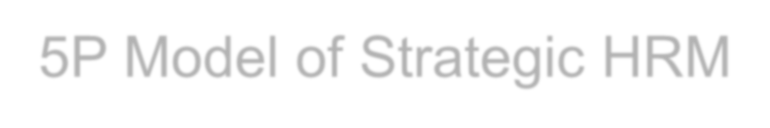 5P Model of Strategic HRM
The 5 Ps model of strategic human resource  management (SHRM) is a new model in the area of  study.
This model is proposed by Randal.
Schuler this model melds five human resource activities  with strategic highlight just how significant, the strategy  activity link can be.
The proposed model incorporates the 5 Ps of strategic
human resource management which stand for
Philosophy of Human resources
Policies human resources
Programme of human resources
Practices of human resources
Processes of human resources
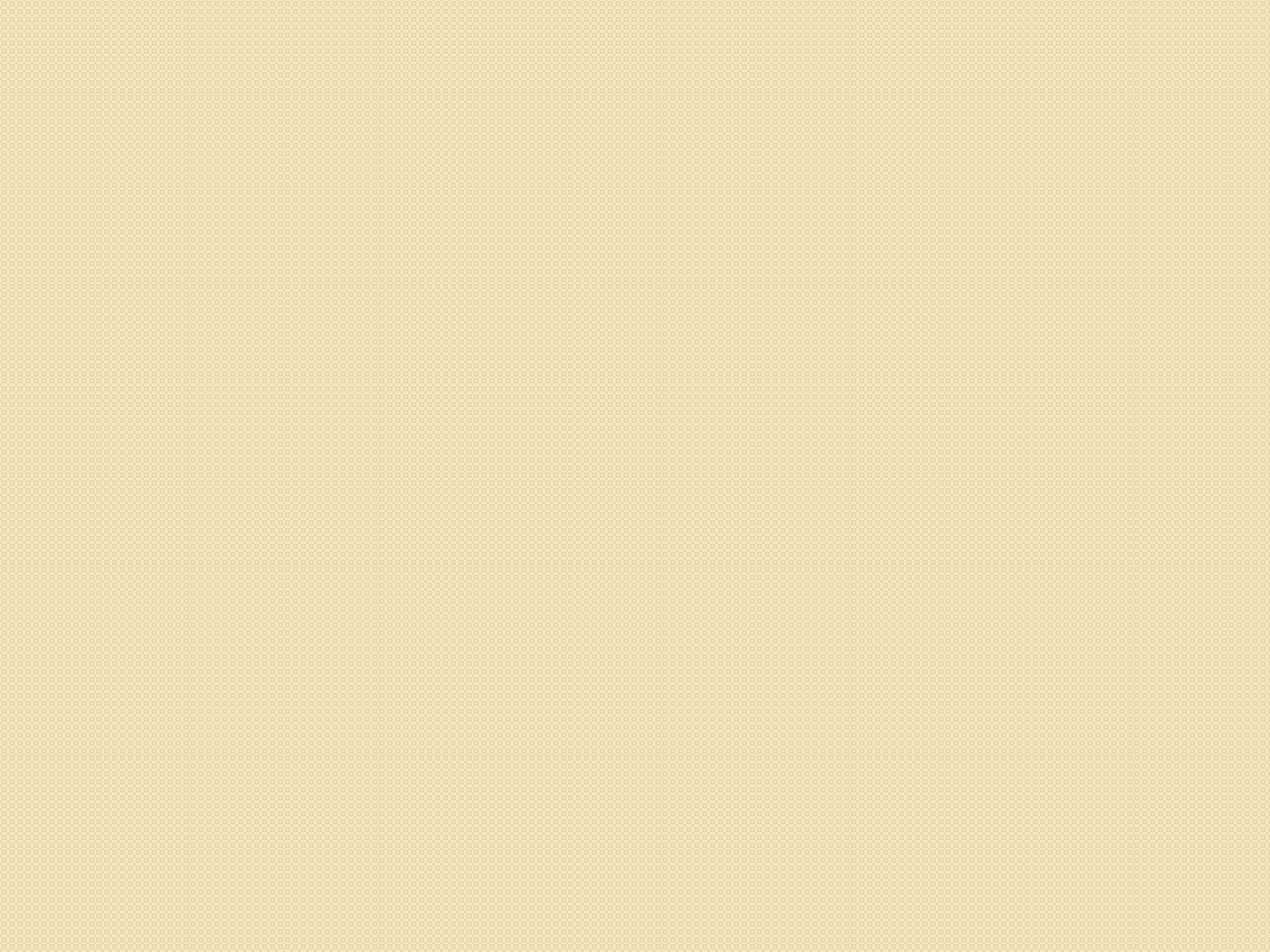 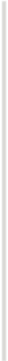 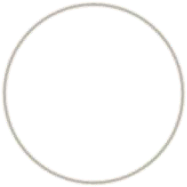 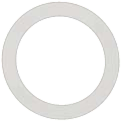 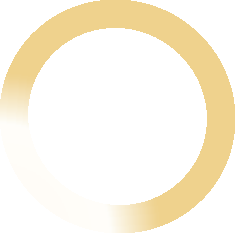 1. Philosophy: Expressed in statements defining  business values and culture. It expresses how to treat  and value people.
2. Policies: Expressed as shared values and  guidelines. Policies establish guidelines for action on  people related business issues and HR programs.
3. Programs: These coordinate efforts to facilitate  change to address major people related business  issues.
4. Practices: For leadership managerial and  operational role practices motivate needed role  behaviors.
5. Processes: For the formulation and implementation  of other activities these define how activities are carried  out.
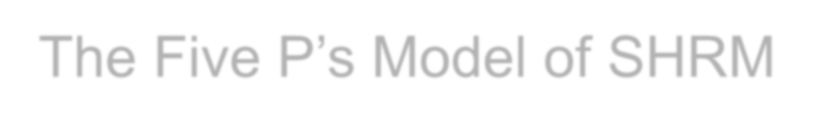 The Five P’s Model of SHRM
Successful SHRM efforts begin with  identification of strategic needs
Employee participation is critical to  linking strategy & HR practices
Strategic HR depends on systematic &  analytical mindset
Corporate HR departments can have  impact on organization’s efforts to  launch strategic initiatives
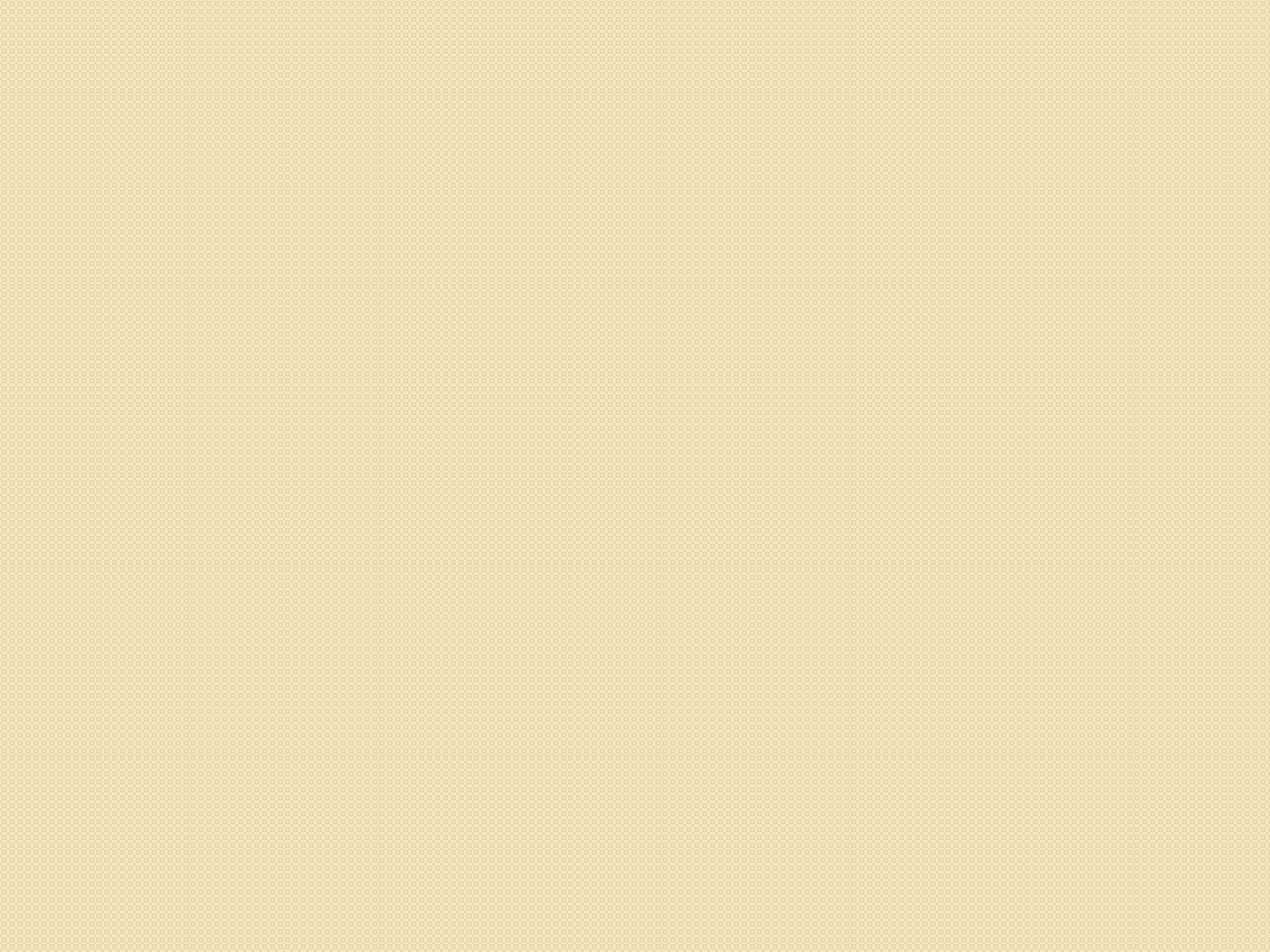 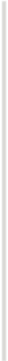 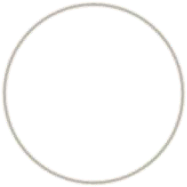 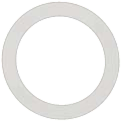 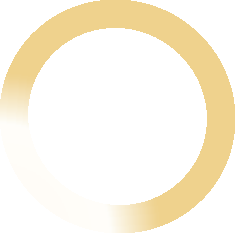 HUMAN RESOURCES PHILOSOPHY
This is a statement of how the organization  regards its human resources, what role the  resources play in the overall success of the  business, and how they are to be treated and  managed.
Instead of using the terms HR philosophy or  HR values to describe how human resources  are regarded, treated, and managed, some  organizations use the term culture.
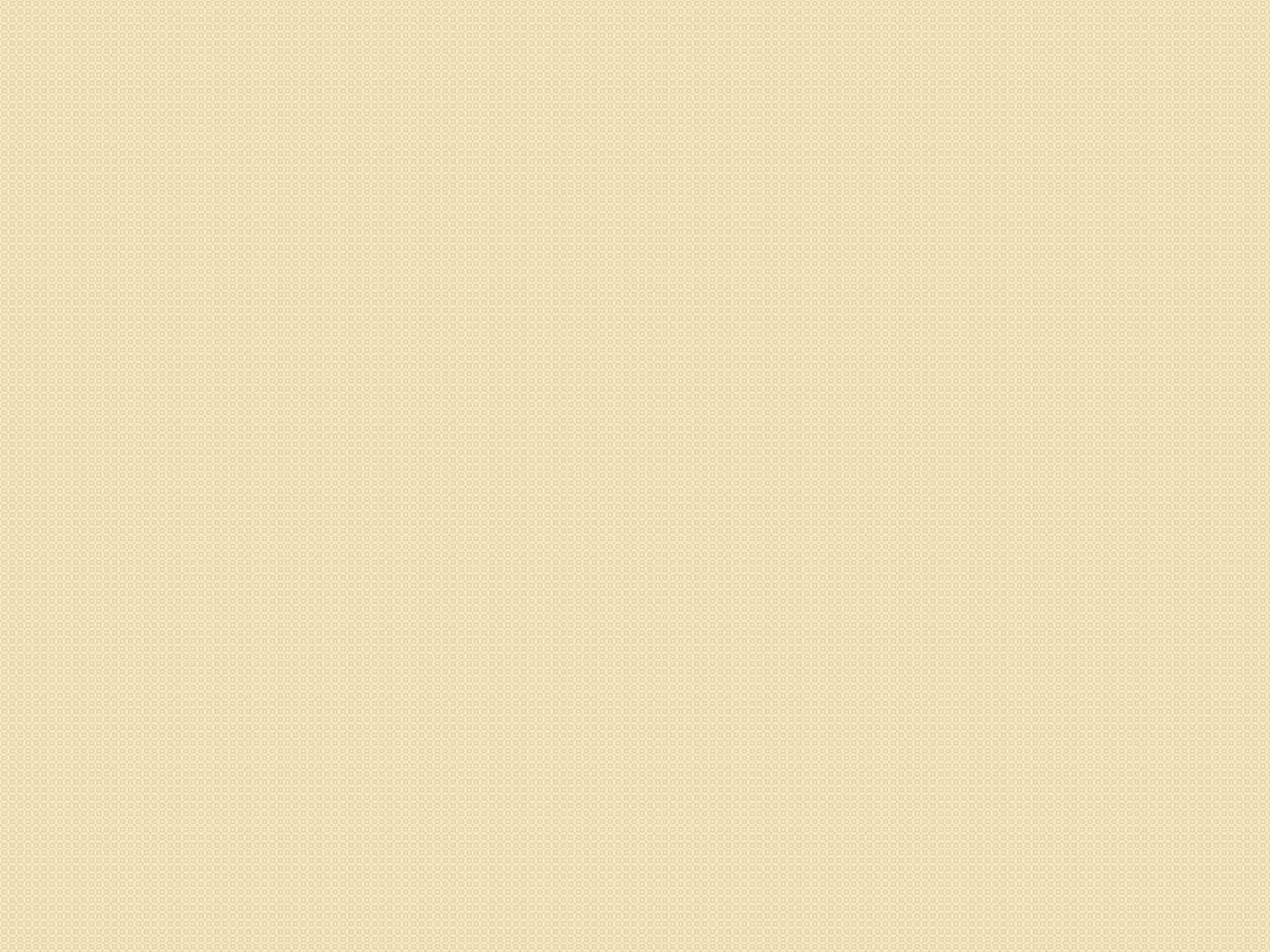 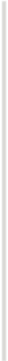 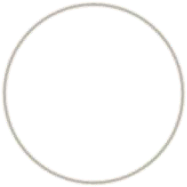 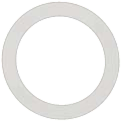 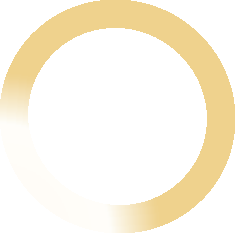 HUMAN RESOURCES POLICIES
All of these statements provide guidelines for action on people-related  business issues and for the development of HR programs and practices based  on strategic needs. The term HR Policy, as used here, does not mean HR  Policy Manual.
HR policy can link values with a  particular people-related business need
Values: high standards of personal performance
Need: to develop communication skills that would foster such performance in  a decentralized international environment
HR policy: instant feedback. if you have a problem or an idea about any  aspect of the business, or about an individual's performance, then the  organization demands that you raise the issue appropriately and discuss it  maturely.
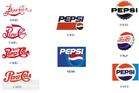 HUMAN RESOURCES PROGRAMS
Shaped by HR policies, HR programs represent coordinated HR efforts  specifically intended to initiate, disseminate, and sustain strategic  organizational change efforts necessitated by the strategic business needs.
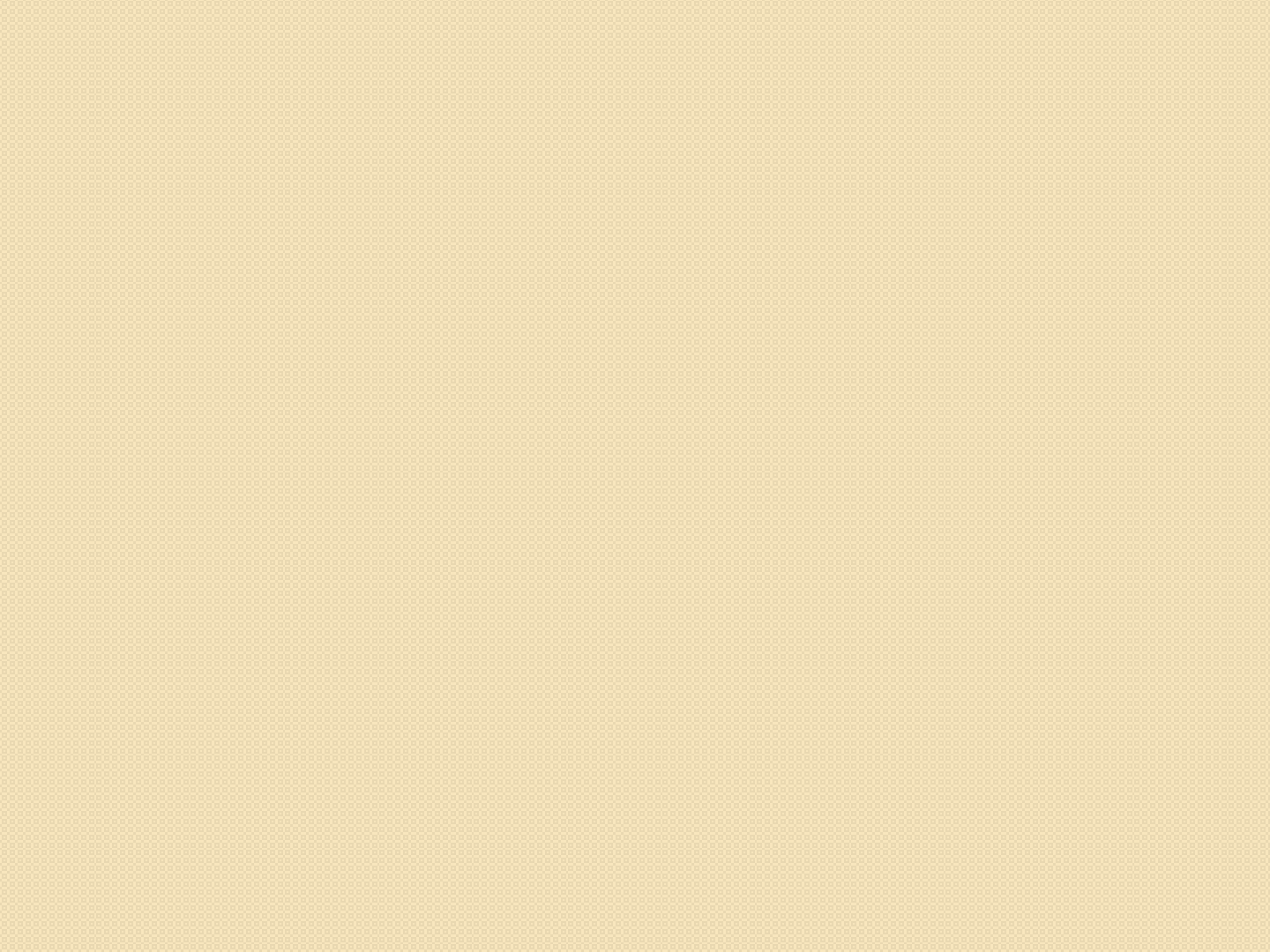 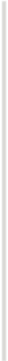 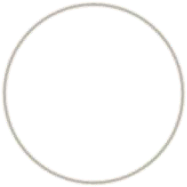 Generic questions help to identify the fundamental  issues for	programs
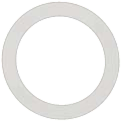 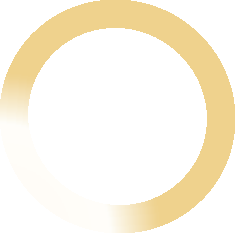 What is the nature of the corporate culture? Is it supportive of the business?
Will the organization be able to cope with future challenges in its current  form?
What kind of people and how many will be required?
Are performance levels high enough to meet demands for increased  profitability, innovation, higher productivity, better quality, and improved  customer service?
What is the level of commitment to the company?
Are there any potential constraints such as skill shortages or HR problems?
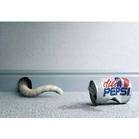 HUMAN RESOURCES PRACTICES
LEADERSHIP ROLES
Establishing direction
Aligning people
Motivating and inspiring individuals
Causing dramatic and useful change
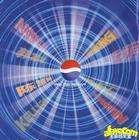 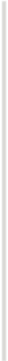 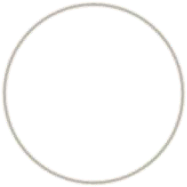 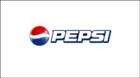 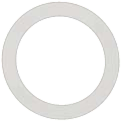 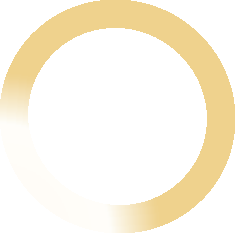 MANAGERIAL ROLES
Make sure that objectives are clearly understood
Level with people on what is not negotiable
Give appropriate orientation to people on new assignments
Deal effectively with performance problems
Give people the information they need to be successful
Give developmental performance feedback in a timely manner
Give people the freedom they need to do their jobs
Give co-workers the opportunity to try out their new ideas
Encourage appropriate collaboration on work assignments
Encourage people to participate when appropriate

OPERATIONAL ROLES
Content is far more specific than for the other roles
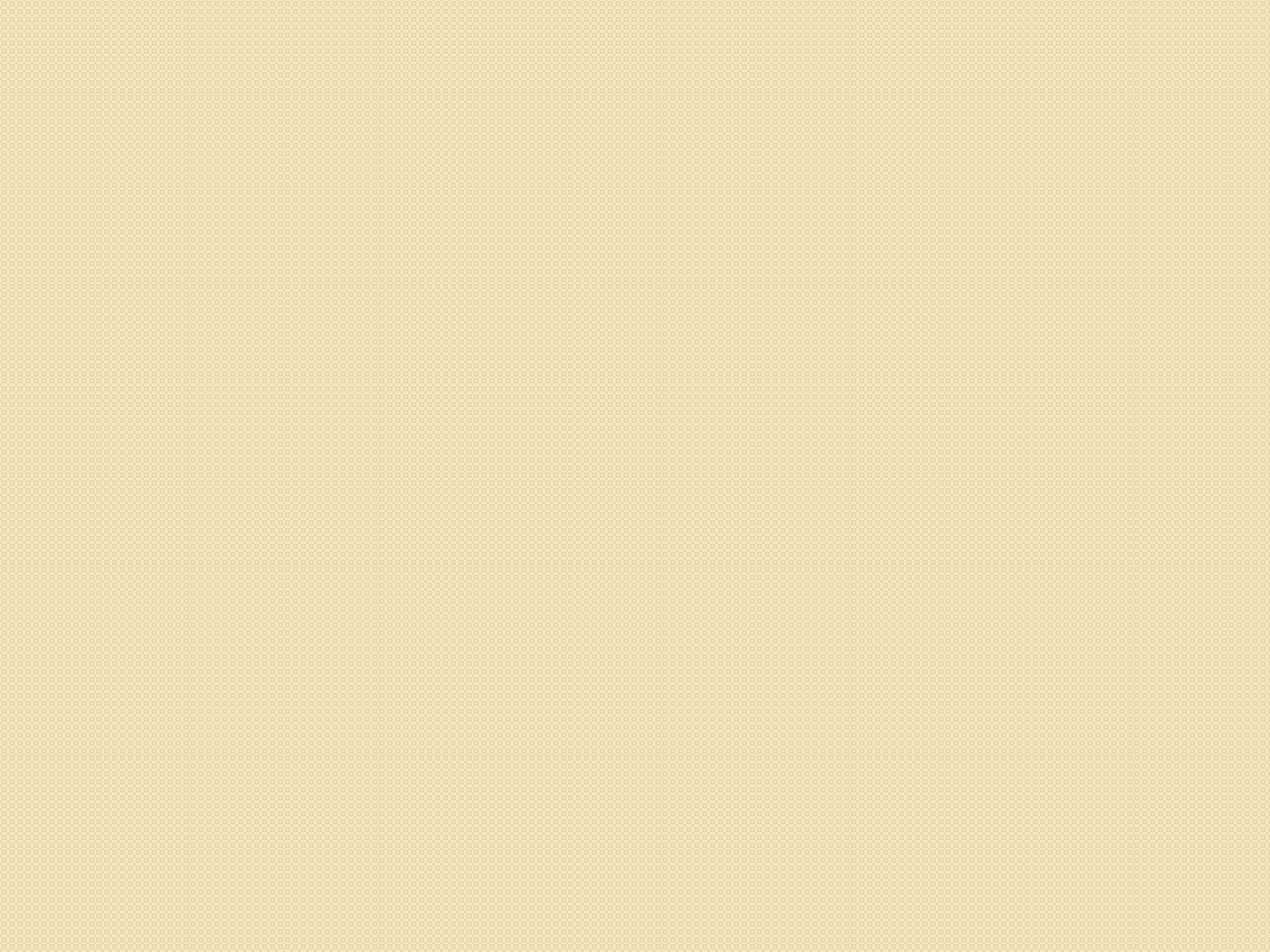 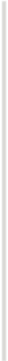 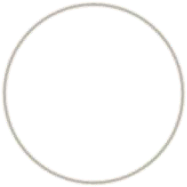 HUMAN RESOURCES PROCESSES
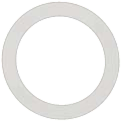 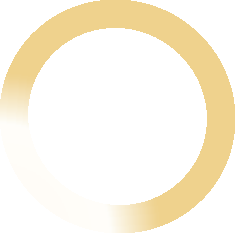 This area deals with "how" all the other HR activities are identified,  formulated, and implemented.
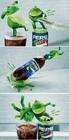 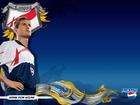 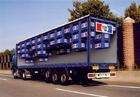 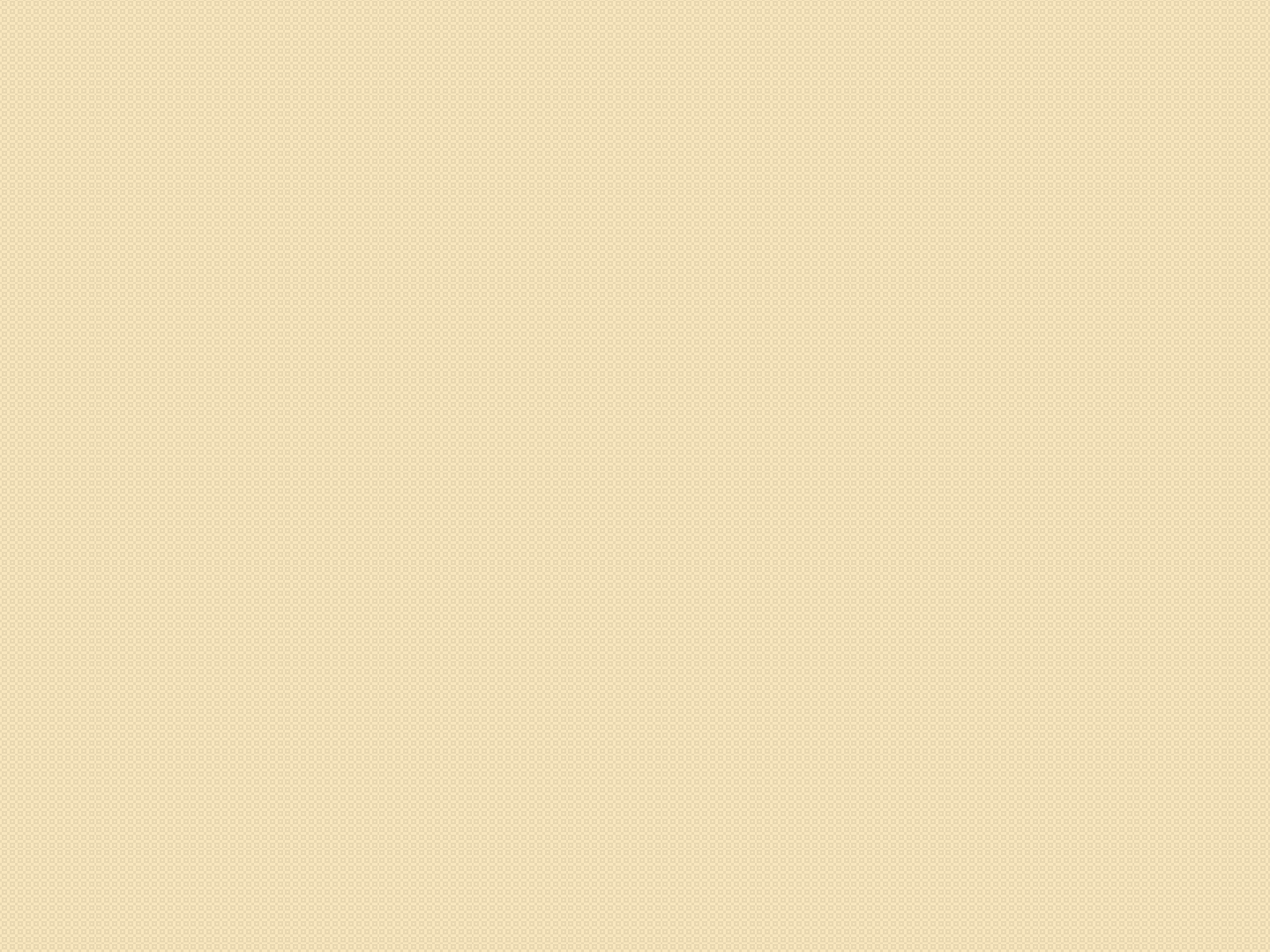 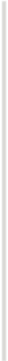 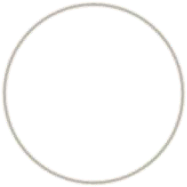 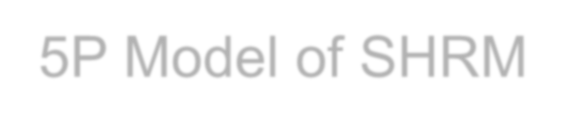 5P Model of SHRM
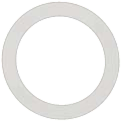 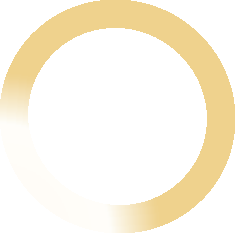 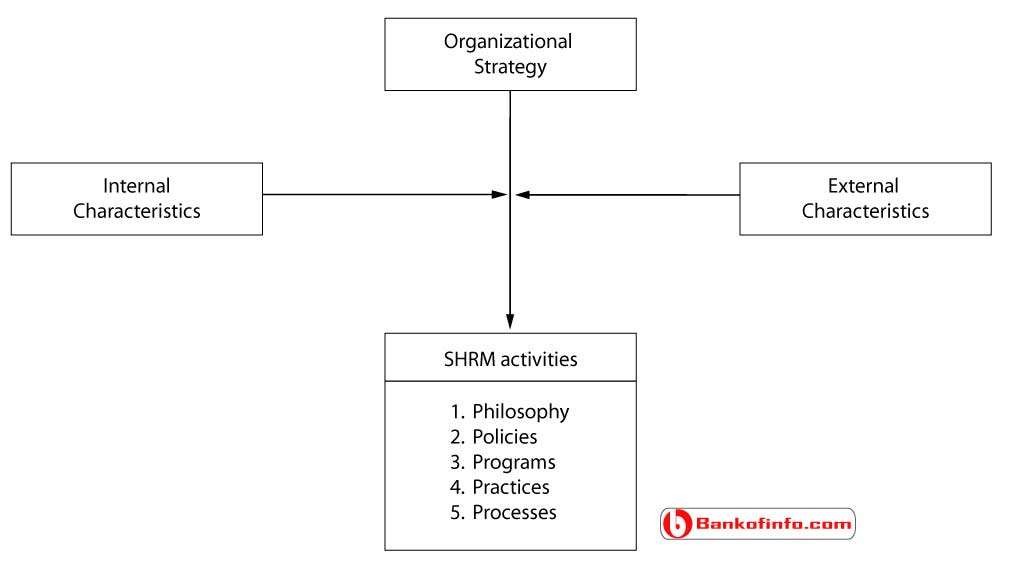 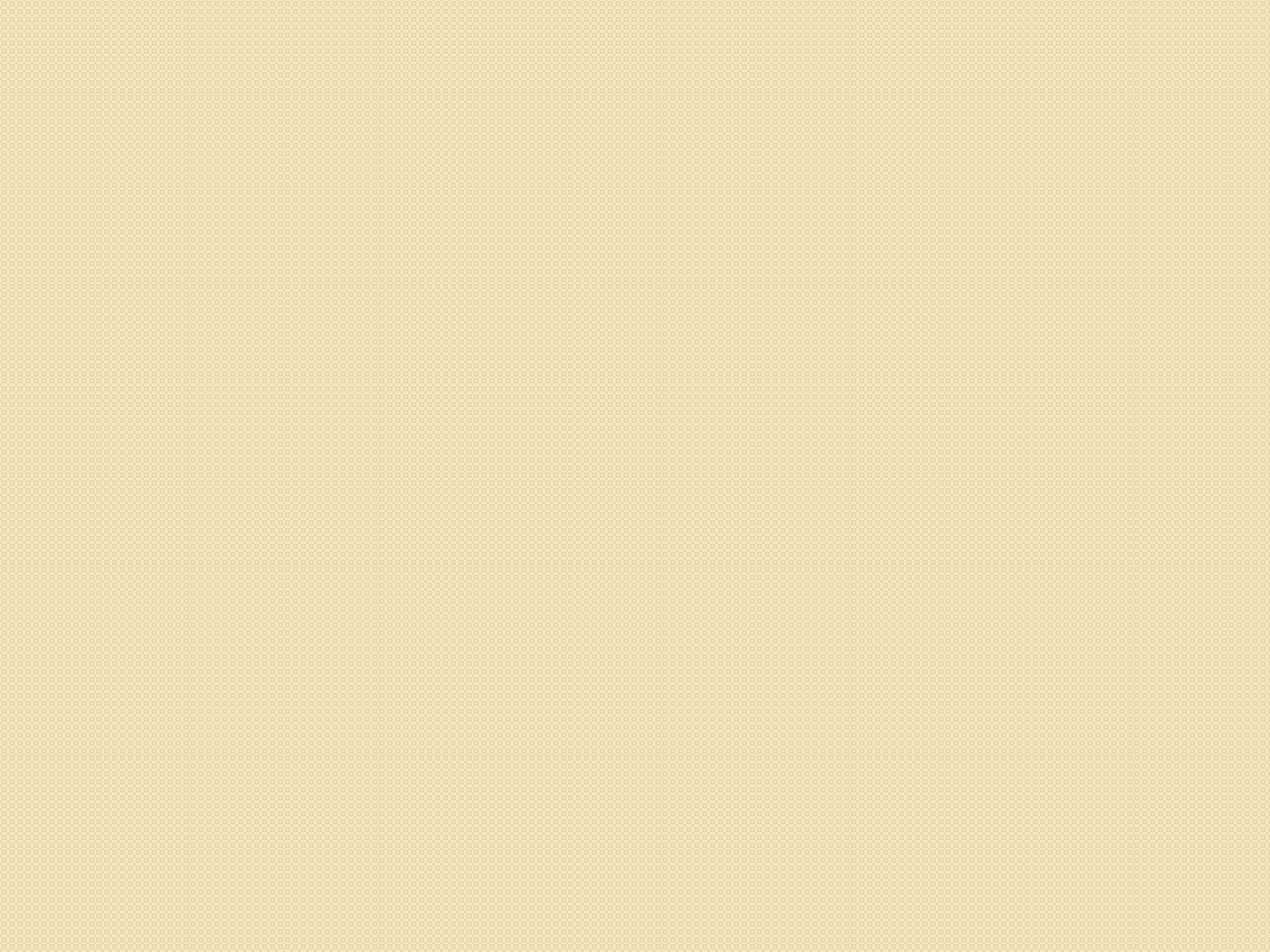 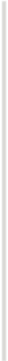 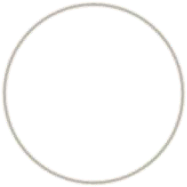 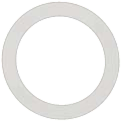 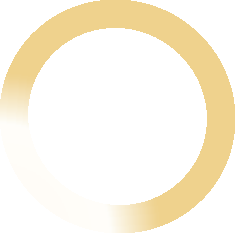 The main purpose of SHRM is to show  you how to develop a human resource  management system that supports,  and makes sense in terms of, your  company’s strategic aims;
Here we show how to translate a  company’s business strategy into  actionable human resource policies &  practices
Strategic Human Resource  Management Tools
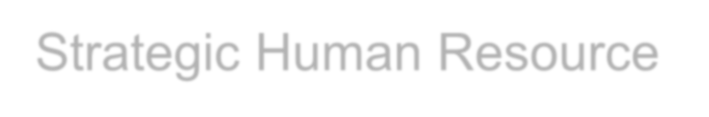 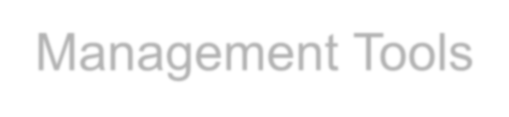 Following are the three important  Human Resource Management Tools;
STRATEGY MAP
THE HR SCORECARD
DIGITAL DASHBOARD
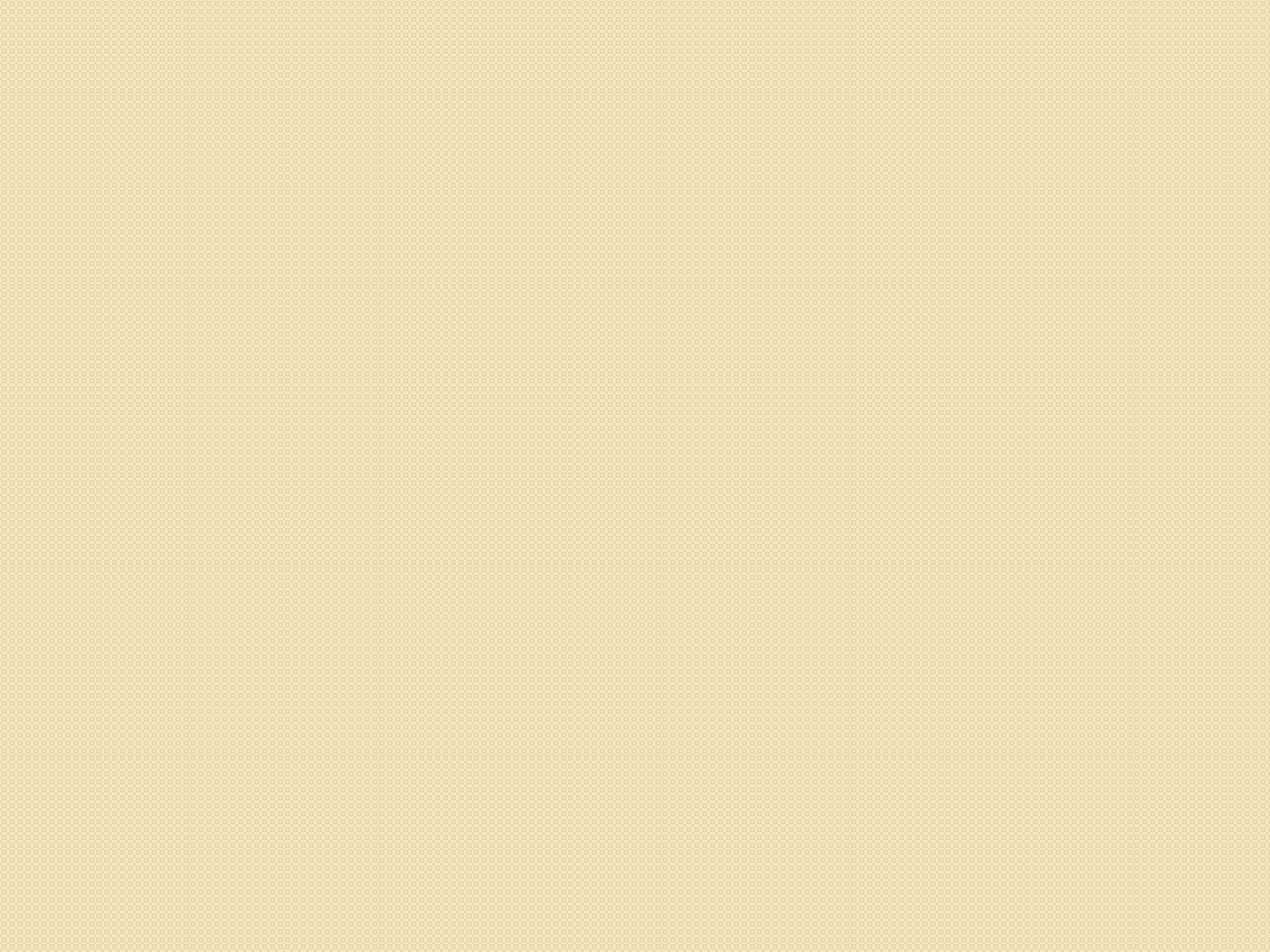 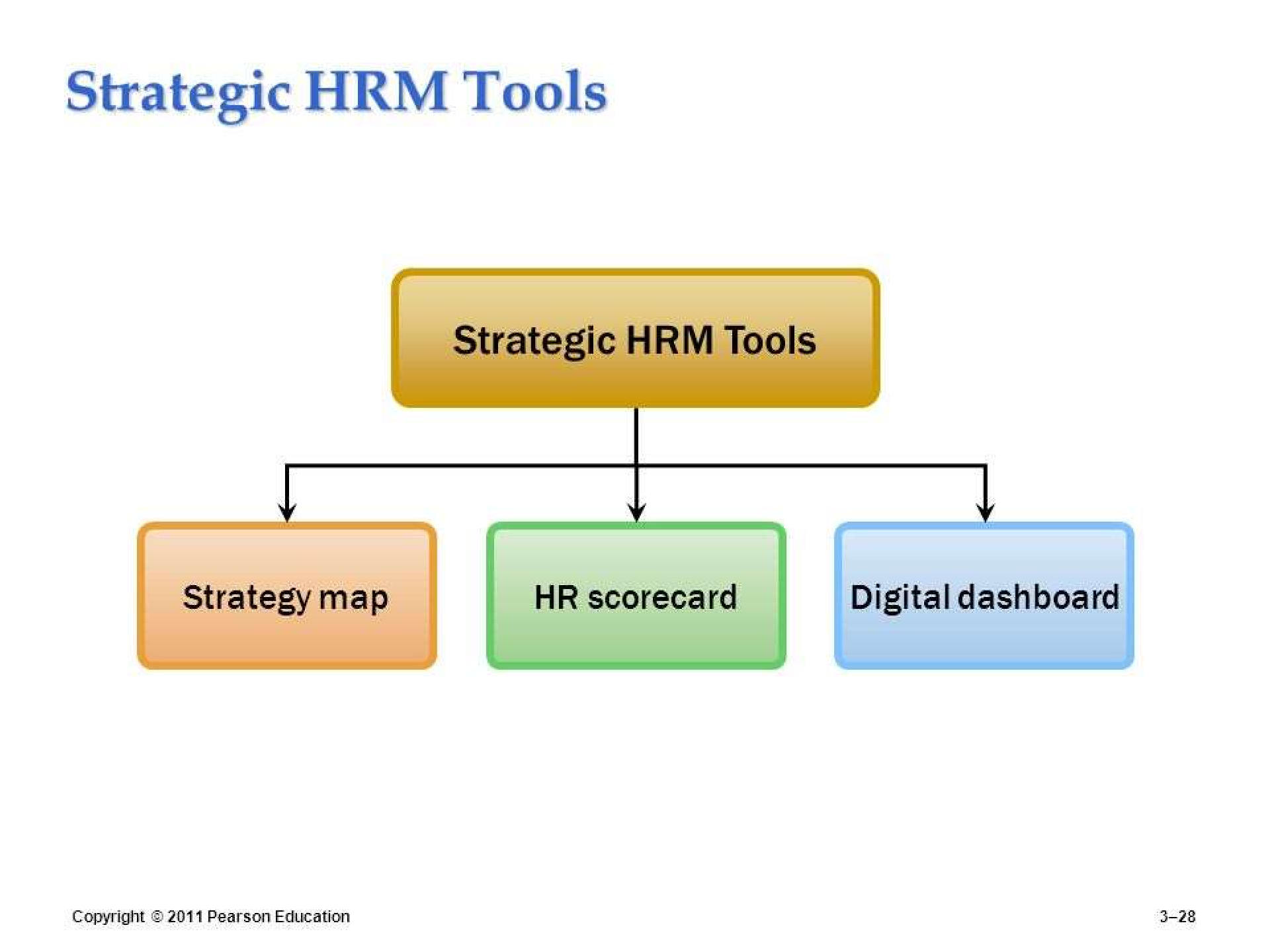 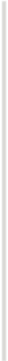 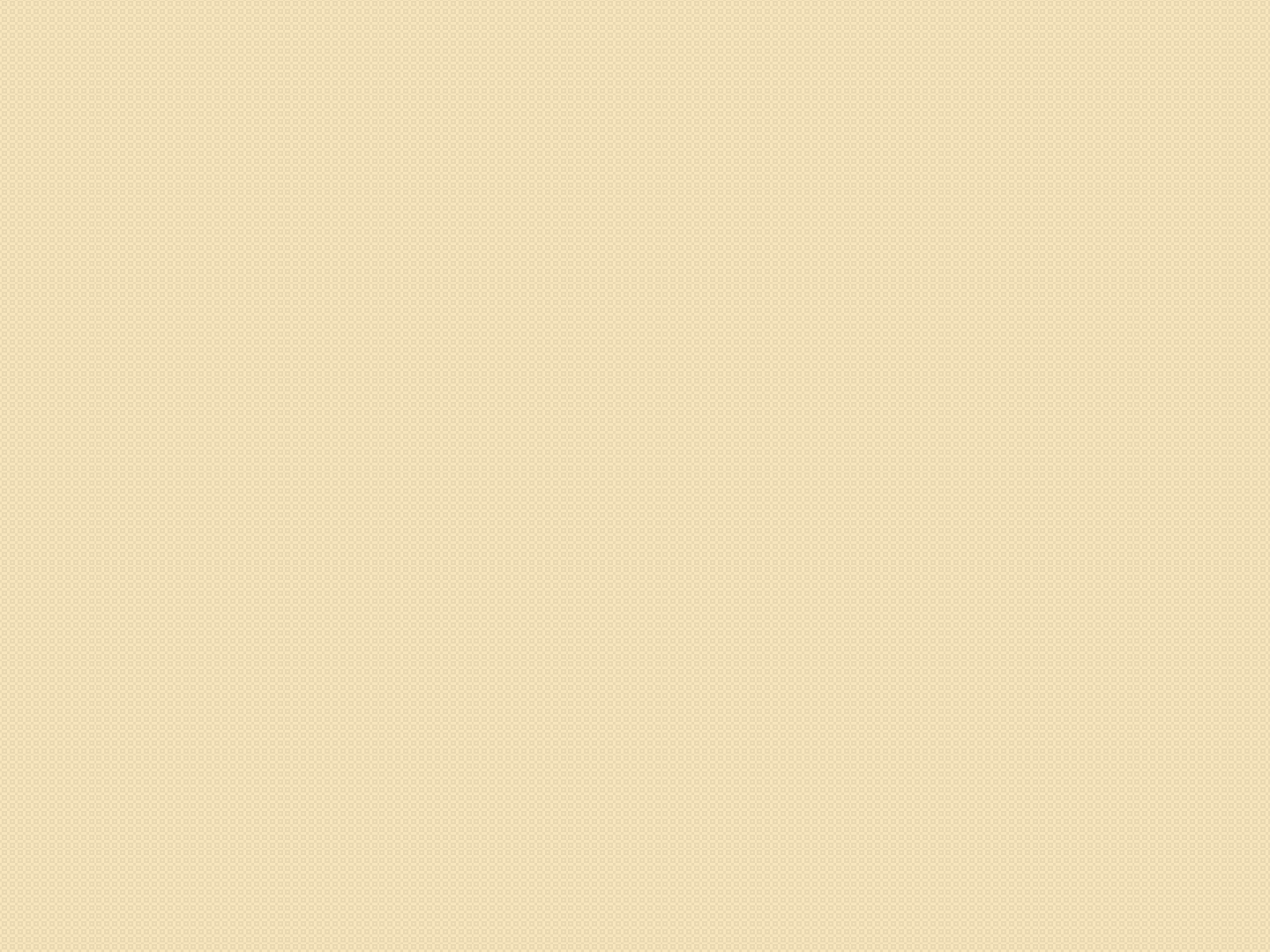 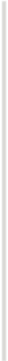 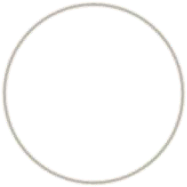 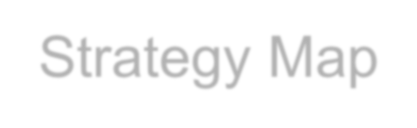 Strategy Map
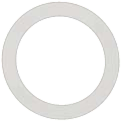 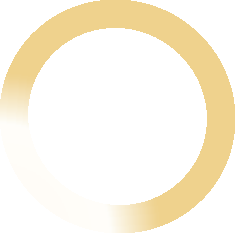 The strategy map shows the ‘big picture’ of how each departments  performance contributes to achieving the company’s overall strategic  goals
It helps the manager understand the role his or her department plays  in helping to execute the company’s strategic plan
Ex. In case of Southwest Airline – has a low cost leader strategy.  The strategy map for Southwest succinctly (in brief) lays out the  hierarchy of main activities required for Southwest airlines to  succeed
At the top is achieving company wide strategic financial goals.
Then the strategy map shows the chain of activities that help  Southwest airlines achieve this goals
For example: to boost revenues and profitability, Southwest needs to  fly fewer planes (to keep costs down), maintain low prices and  maintain on time flights.
In turn (further down the strategy map), on-time flights and low  prices require fast turnaround
And fast turn around requires motivated ground and flight crews
The strategy map helps each department (including HR) visualize
what it needs to do to support Southwest’s low cost strategy
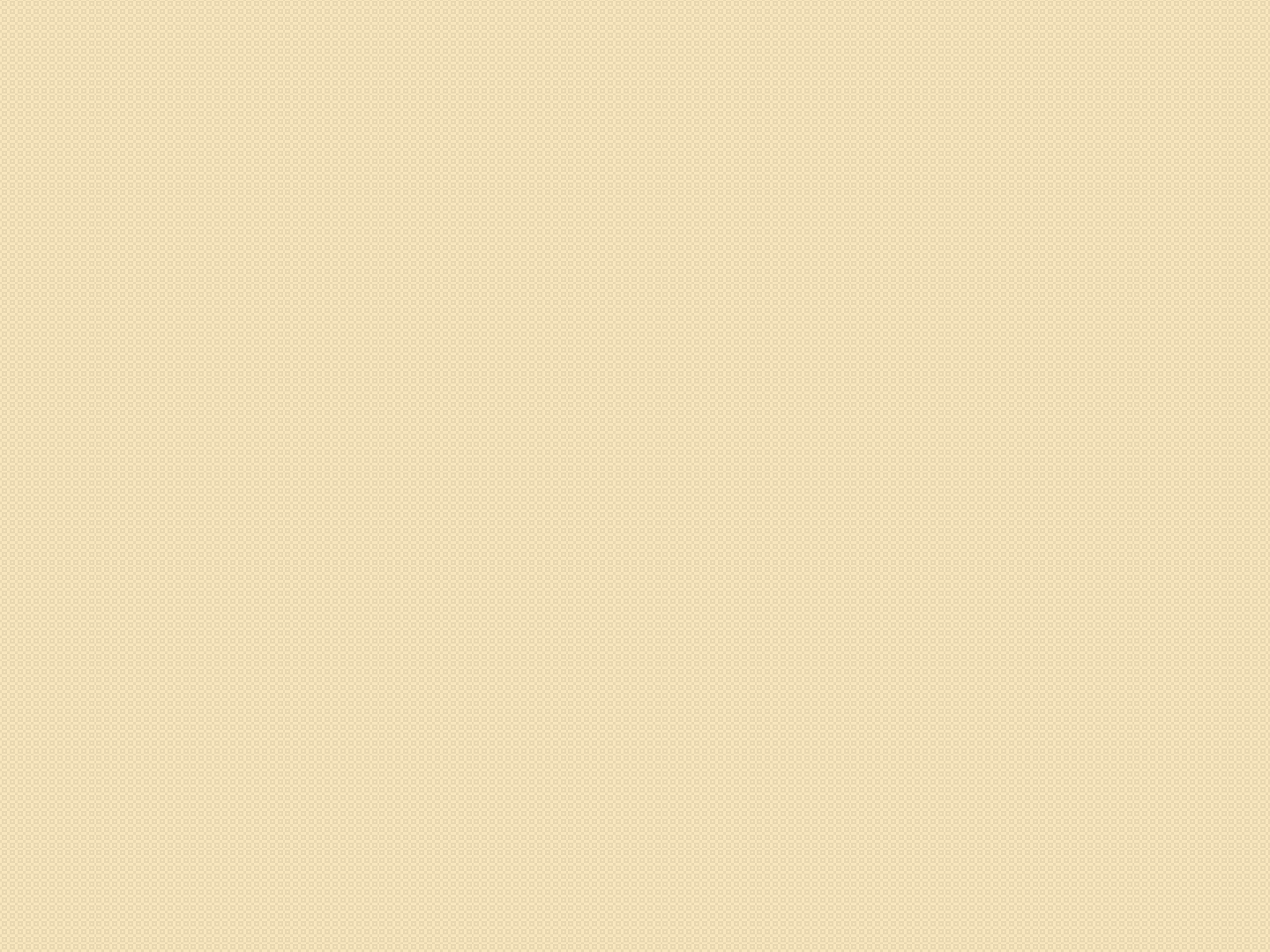 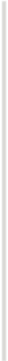 Strategy Map: Example – Southwest Airlines
What overall goals  does Southwest  Airlines want to  achieve?
Improve market  share from 32% to
Maintain profit  growth of 4% per
38%
year
Maintain industry  wide low prices
What must  Southwest do  operationally to  achieve these  goals?
Fly fewer planes  (Maximize  passenger miles
flown per seat)
Maximize on-time  flights
Turnaround planes  at gates in 20
minutes
Highly committed  employees who are willing  to “go the extra miles” for  southwest Airlines
What employee attitudes  and behaviors will produce  these operational outcomes
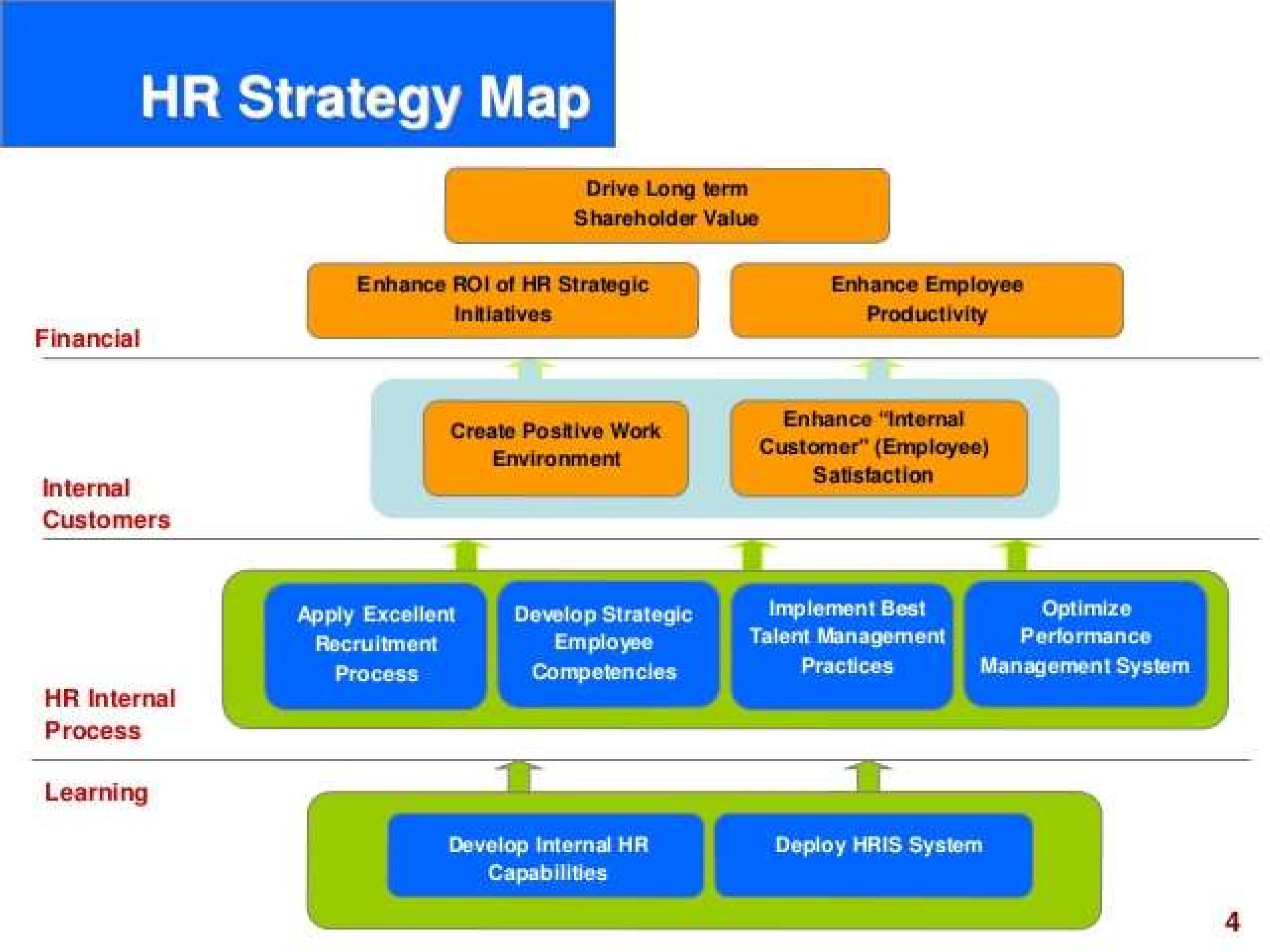 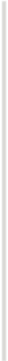 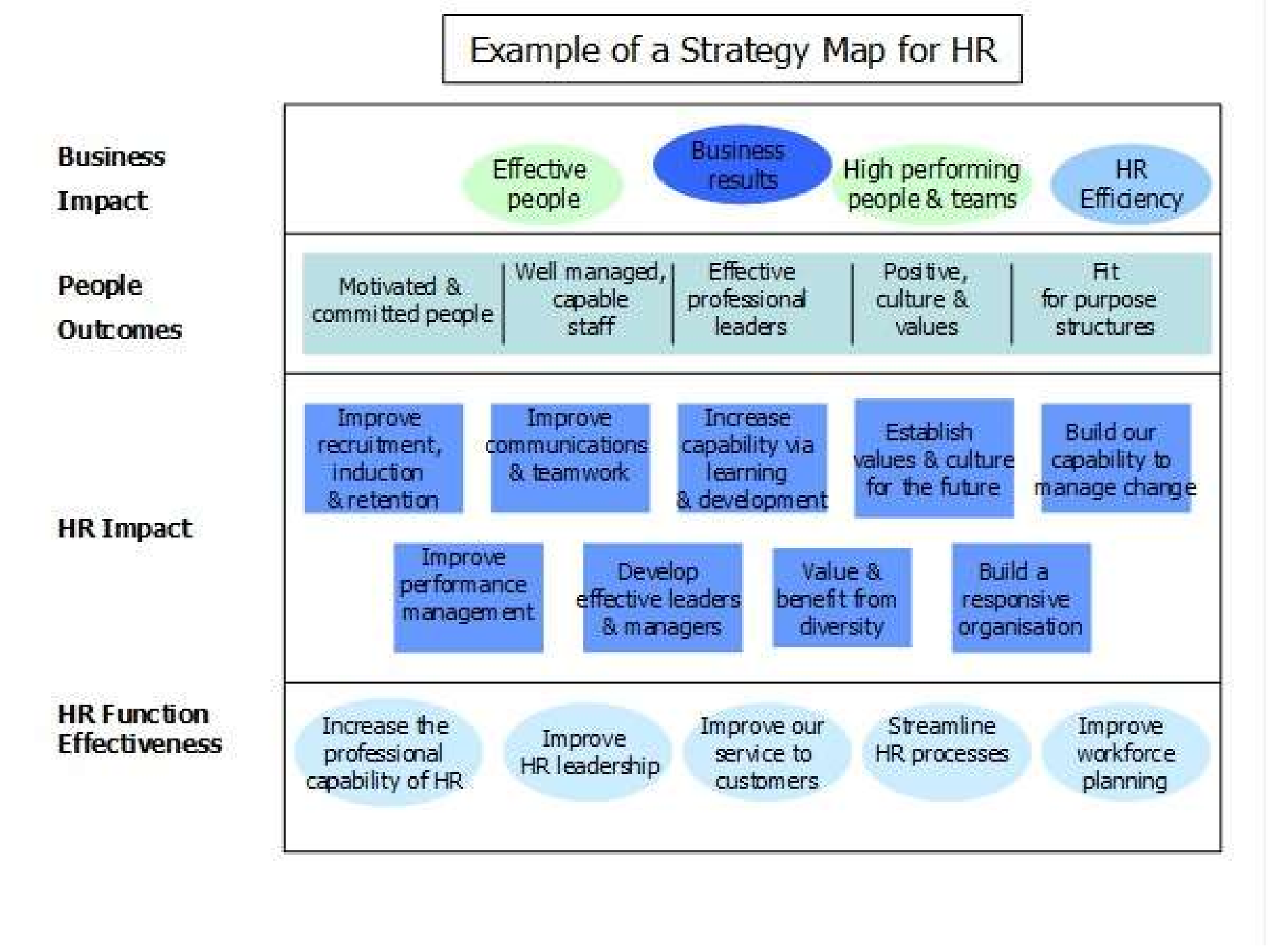 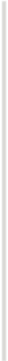 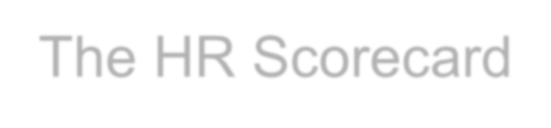 The HR Scorecard
A tool that helps managers measure what matters to a  company.
Developed by Robert Kaplan and David Norton,
the Balanced Scorecard helps managers define the
performance categories that relate to the company’s strategy.
The managers then translate those categories into metrics  and track performance on those metrics.
Besides traditional financial and quality measures, companies  use employee-performance measures to track their  employees’ knowledge, skills, and contributions to the  company.
The employee-performance aspects of the Balanced  Scorecard analyze employee capabilities, satisfaction,  retention, and productivity.
Companies also track whether employees are motivated  (e.g., by tracking the number of suggestions made and  implemented by employees) and whether employee  performance goals are aligned with company goals.
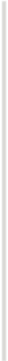 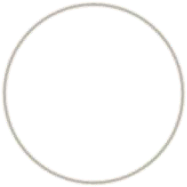 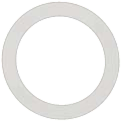 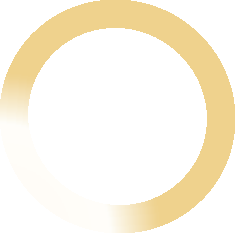 Applying the Balanced Scorecard Method to HRM
Because the Balanced Scorecard focuses on the  strategy and metrics of the business, Mark Huselid and  his colleagues took this concept a step further and  developed the Workforce Scorecard to provide a  framework specific to HRM.
According to Huselid, the Workforce
Scorecard identifies and measures the behaviors,  skills, mind-sets, and results required for the workforce  to contribute to the company’s success.
Specifically, as summarized in the following figure, the  Workforce Scorecard has four key sequential
Workforce mind-set and culture. Does the workforce  understand the strategy and embrace it? Does the  workforce have the culture needed to support strategy  execution?
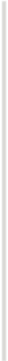 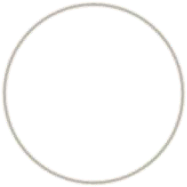 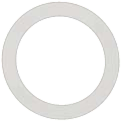 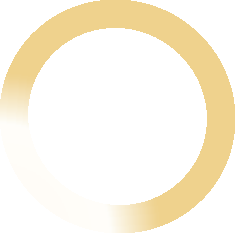 Workforce competencies. Does the workforce,  especially in the strategically important or “A”  positions, have the skills it needs to execute the  strategy? (Remember that “A” positions are
those job categories most vital to the company’s  success.)
Leadership and workforce behaviors. Are the  leadership team and workforce consistently  behaving in ways that will lead to the attainment  of the company’s key strategic objectives?
Workforce success. Has the workforce  achieved the key strategic objectives for the  business? (If the organization can answer yes to  the first three elements, then the answer should  be yes here as well.)
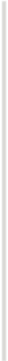 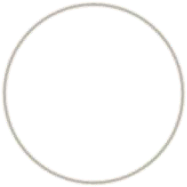 The workforce balanced scorecard
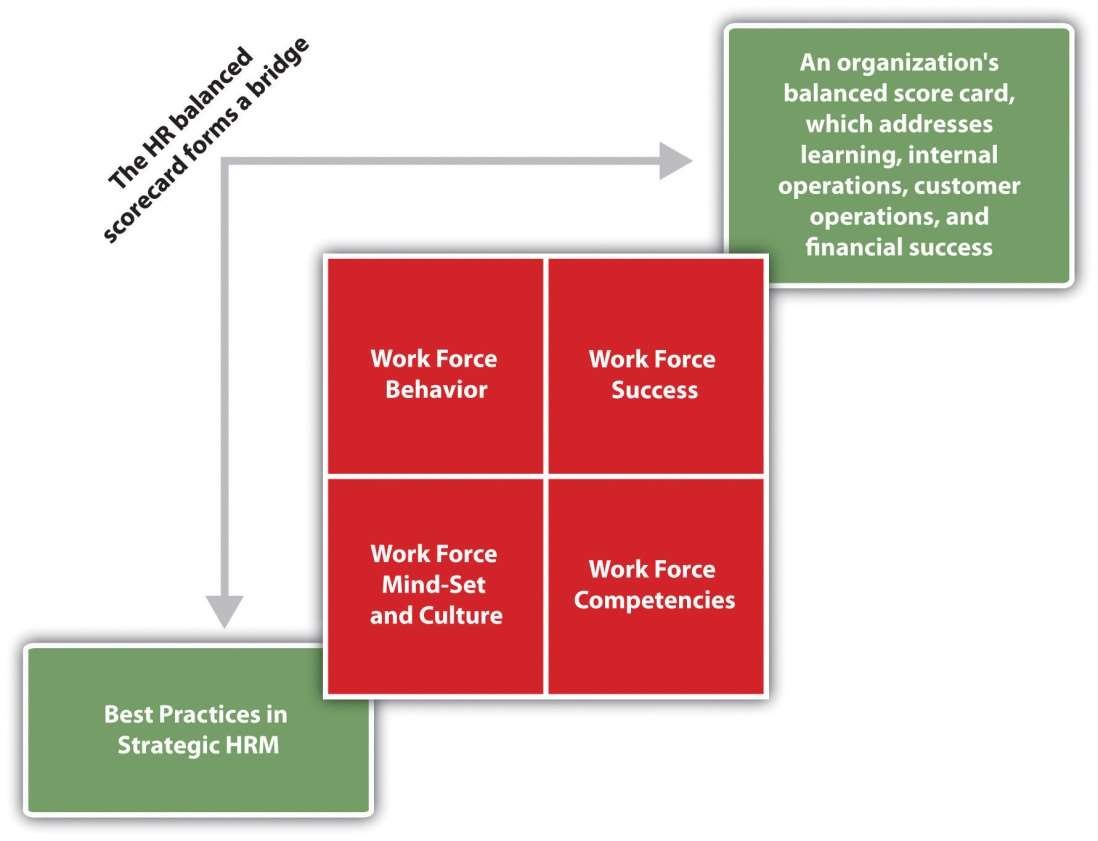 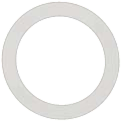 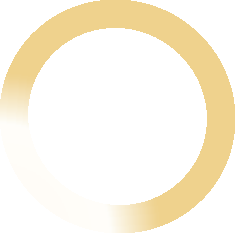 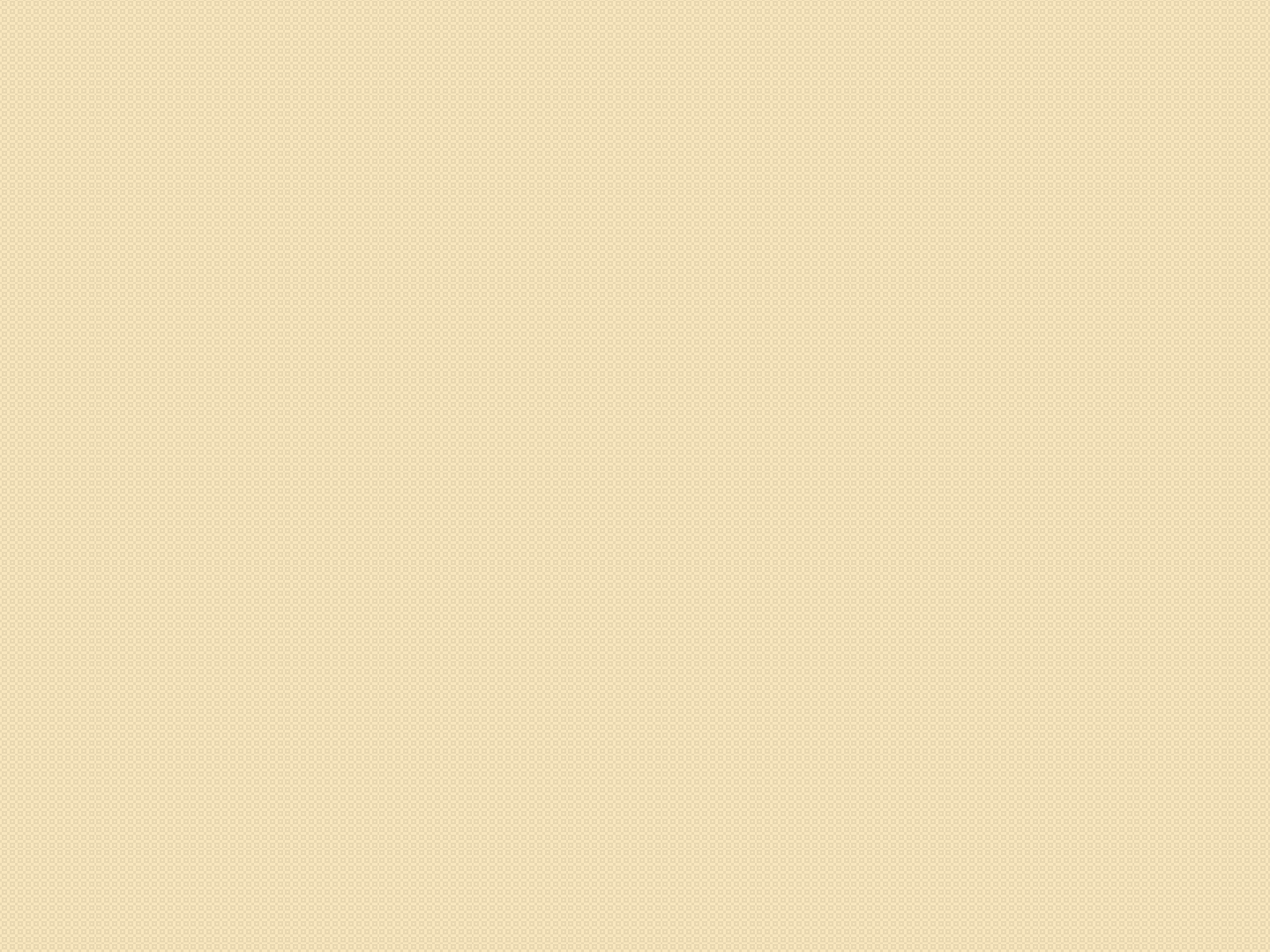 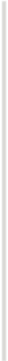 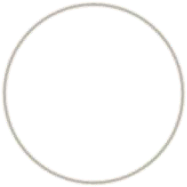 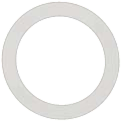 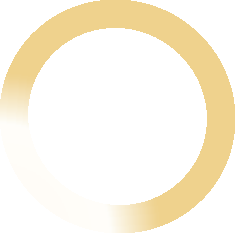 Implementing the Workforce Scorecard requires  a change in perspective, from seeing people as a  cost to seeing people as the company’s most  important asset to be managed—human capital.
Human capital is the collective sum of the  attributes, life experiences, knowledge,  inventiveness, energy, and enthusiasm that a  company’s employees choose to invest in their  work.
Such an asset is difficult to measure because it’s  intangible, and factors like “inventiveness” are  subjective and open to interpretation.
The challenge for managers, then, is to develop  measurement systems that are more rigorous  and provide a frame of reference.
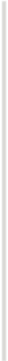 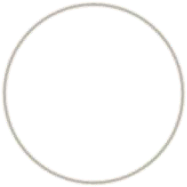 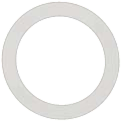 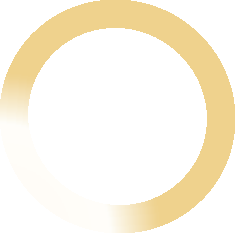 The metrics can range from activity-based  (transactional) metrics to strategic ones.
Transactional metrics are the easiest to measure  and include counting the number of new people  hired, fired, transferred, and promoted.
The measures associated with these include the  cost of each new hire, the length of time and cost  associated with transferring an employee, and so  forth.
Typical ratios associated with transactional  metrics include the training cost factor (i.e., the  total training cost divided by the number of  employees trained) and training cost percentage  (i.e., the total training cost divided by the  operating expense)
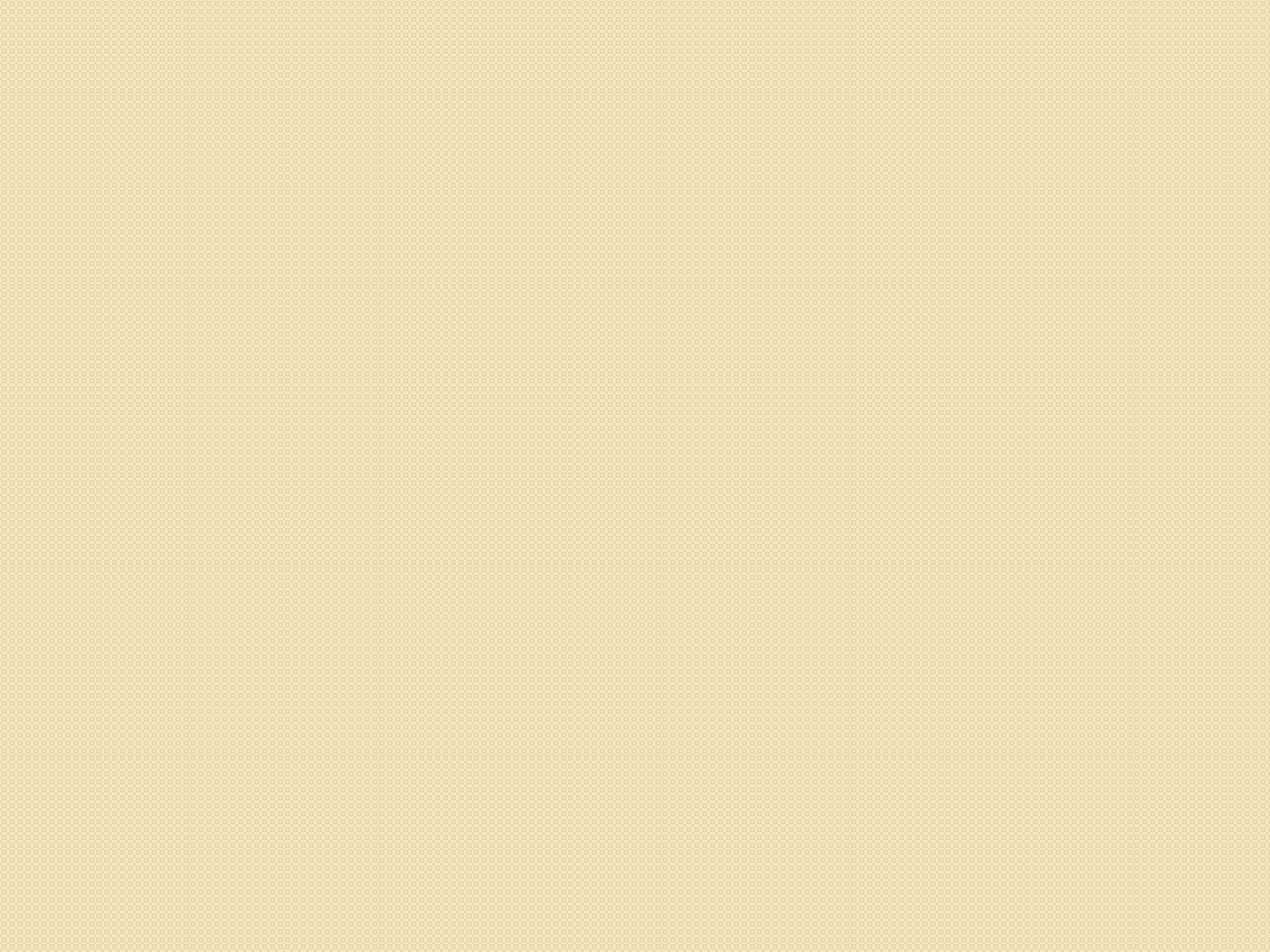 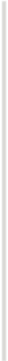 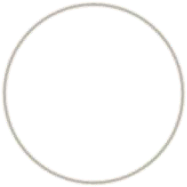 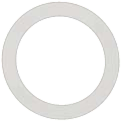 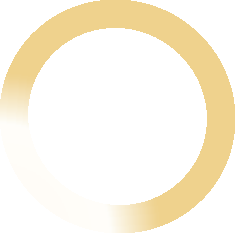 But these transactional measures don’t get at the  strategic issues—namely, whether the right  employees are being trained and whether they’re  remembering and using what they learned.
Measuring training effectiveness requires not  only devising metrics but also changing the  nature of the training.
The Balanced Scorecard, when applied to HRM,  helps managers align all HRM activities with the  company’s strategic goals. Assigning metrics to  the HRM activities lets managers track progress  on goals and ensure that they’re working toward  strategic objectives. It adds rigor and lets  managers quickly identify gaps.
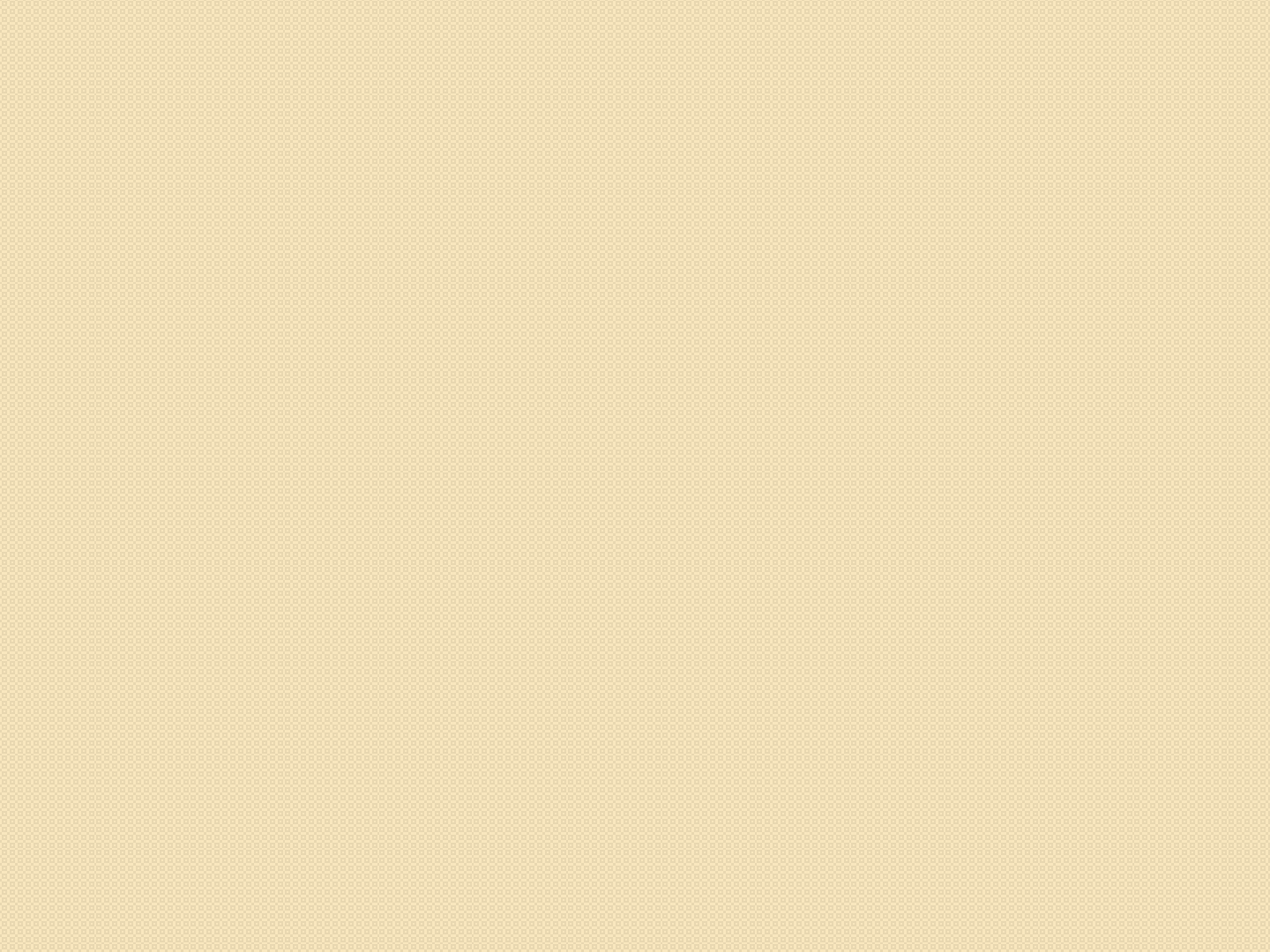 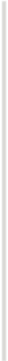 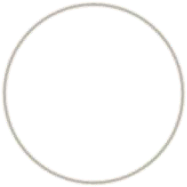 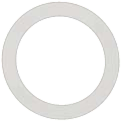 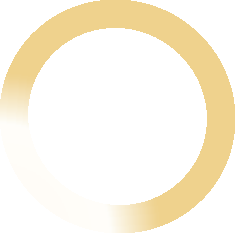 Companies that measure intangibles  such as employee performance,  innovation, and change perform better  financially than companies that don’t  use such metrics.
Rather than investing equally in  training for all jobs, a company should  invest disproportionately more in  developing the people in the key  strategic (“A”) jobs on which the  company’s success is most  dependent.
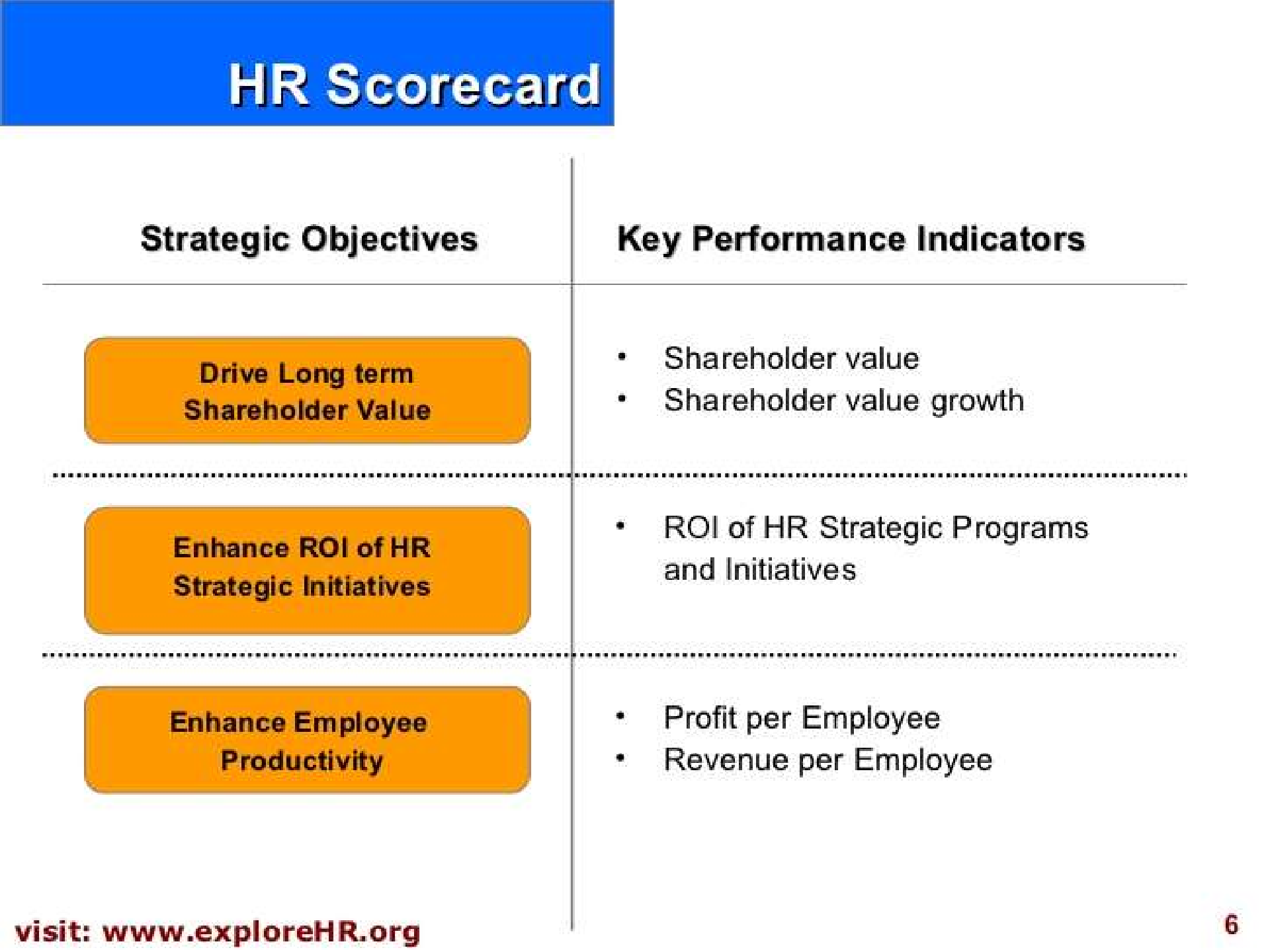 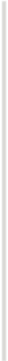 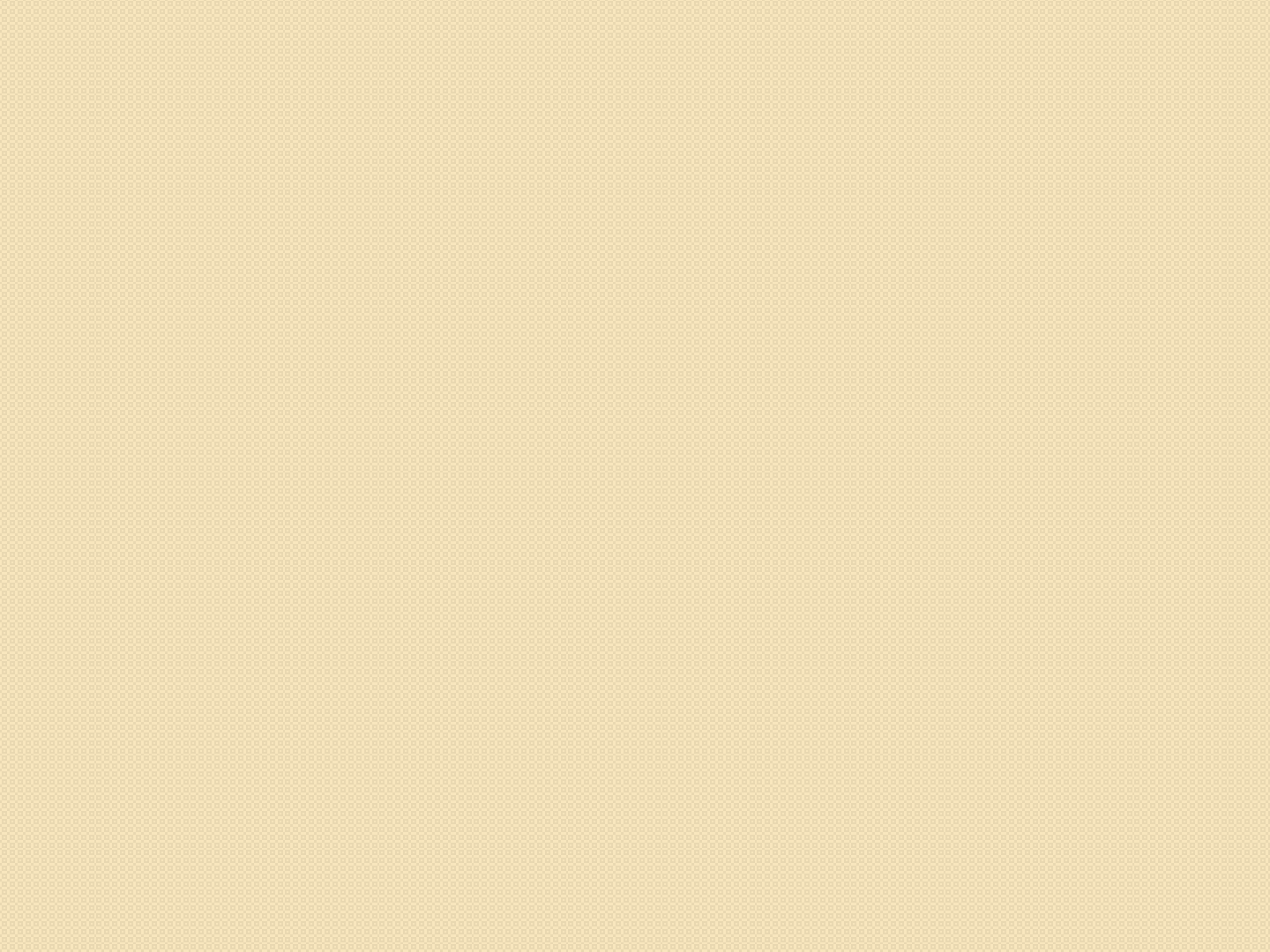 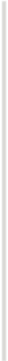 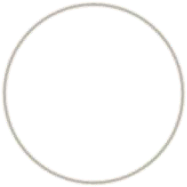 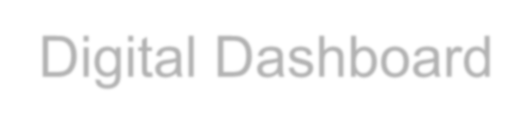 Digital Dashboard
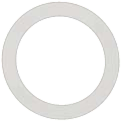 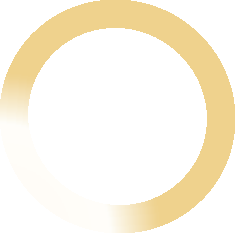 The saying “a picture is worth a thousand words”  explains the purpose of the digital dashboard
A dashboard presents the managers with desktop  graphs and charts, and so a computerized picture of  where the company stands on all those metrics from the  HR scorecard process
As in the illustration just below, a top manager’s  dashboard for southwest airlines might display on the  PC screen real-time trends for strategy map activities  such as fast turnaround, attracting and keeping  customers and on-time flights
This gives the manager time to take corrective action
For example: if ground crews are turning planes around  slower today, financial results tomorrow may decline the  manager takes action
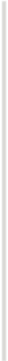 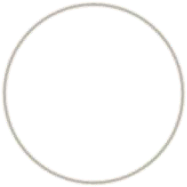 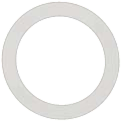 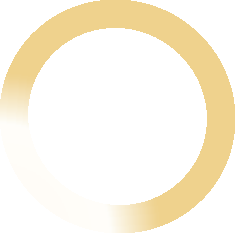 A digital dashboard is an electronic  interface used to acquire and consolidate  data across an organization.
A digital dashboard provides in-depth  business analysis, while providing a real-  time snapshot of department productivity,  trends and activities and key  performance indicators, etc.
A digital dashboard is also known as a  dashboard, traffic dashboard and traffic  dash
Translating strategy into human  resource policies & practices
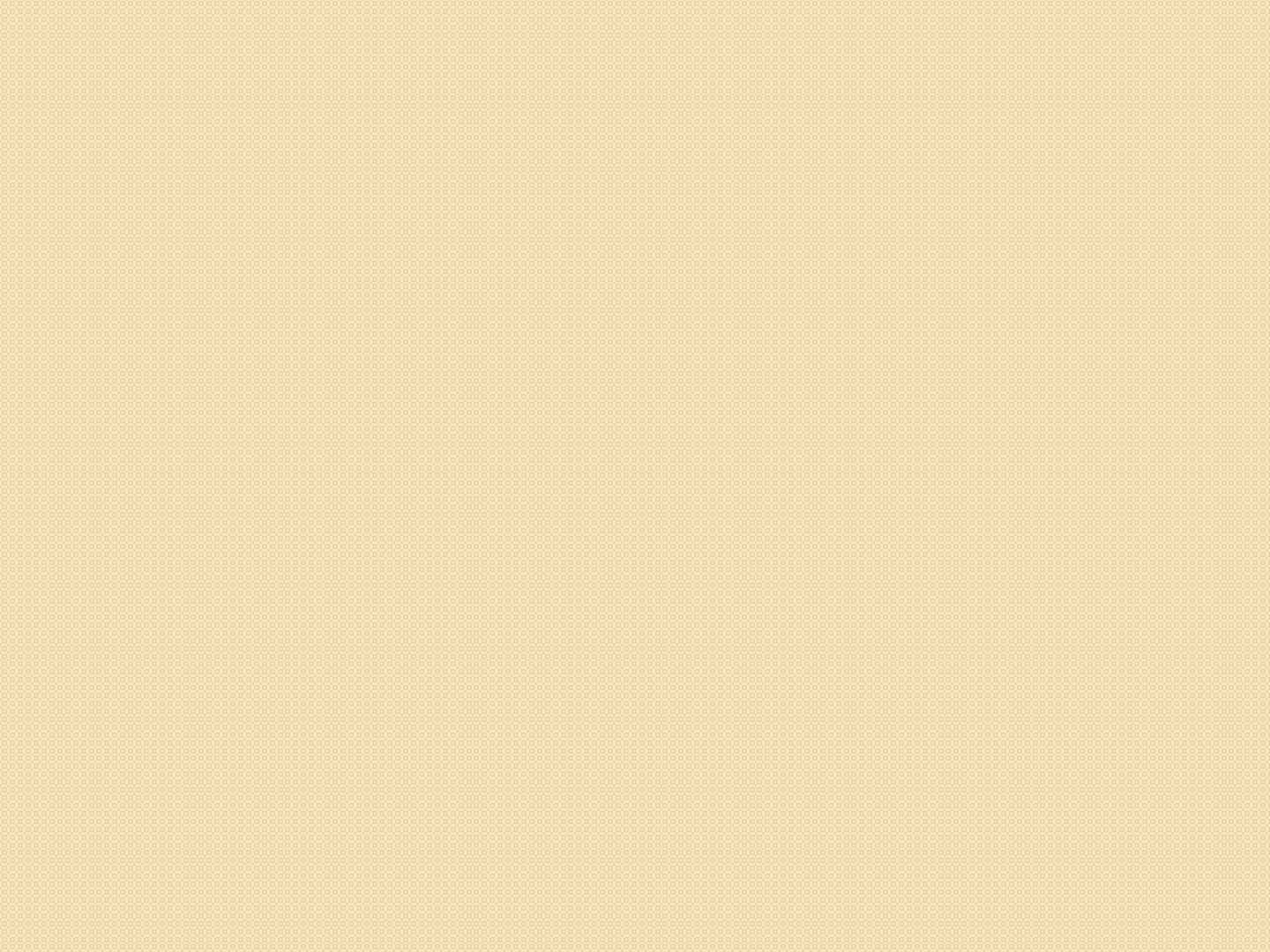 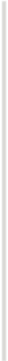 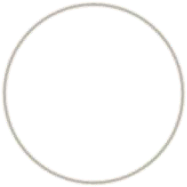 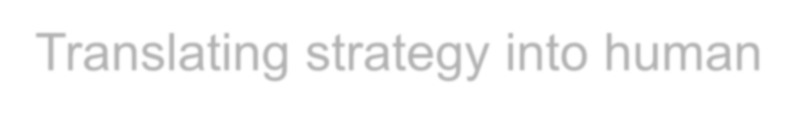 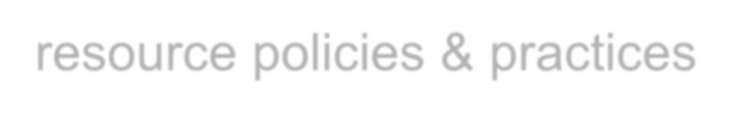 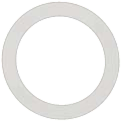 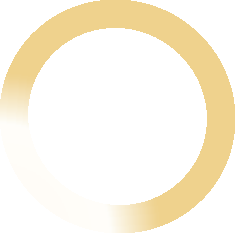 Strategic human resource management means formulating  and executing human resource policies & practices that  produce employee competencies and behaviors the company  needs to achieve its strategic aims
The HR manager therefore needs a practical way to translate  the company’s strategy into required employee competencies  and behaviors, and to translate these required employee  competencies into specific human resource policies &  practices that will produce them
Management formulates a strategic plan. That strategic plan  implies certain workforce requirements, in terms of employee  skills, attributes and behaviors that HR must deliver to enable  the business to achieve its strategic goals (ex. For improving  customer service we need more of computer literate to run  the machines)
Given these workforce requirements, HRM formulates HR  strategies, policies & practices it believes will produce the  desired workforce, skills, attributes & behaviors (these may  take the form of new selection, training and compensation  policies and practices for instance)
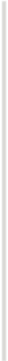 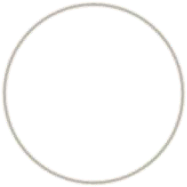 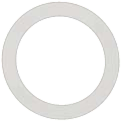 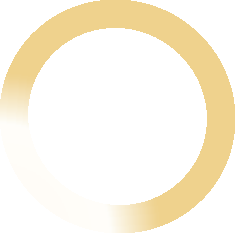 Finally human resource manager identifies scorecard  measures (metrics) he or she can use to measure the extent  to which its new policies & practices are actually producing  the required employee competencies and skills, and thus  supporting managements strategic goals
Example : Albertsons (is an American Grocery company)
How could Albertsons Human resource team help the  company control costs and hire customer focused  employees?
At Albertsons, reducing personnel-related costs and  improving performance meant hiring employees who had a  customer focused approach and reducing turnover, improving  retention, and eliminating time-consuming manual processes  and procedures for store managers
Working with its information technology department,  Albertsons human resource management team chose a  system from Unicru of Portland. The system collects and  analyses	the information entered by the applicants online  and at kiosks
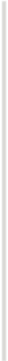 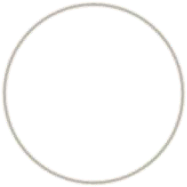 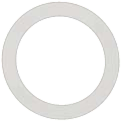 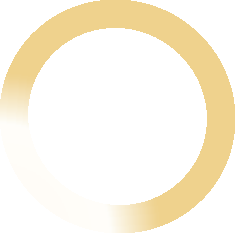 It ranks applicants based on the extent to which  they exhibit the customer-focused traits that  predict success in retail jobs, helps track  candidates throughout the screening process,  and does other things, such as track reason for  departure once applicants are hired
Human resource managers were able to present  a compelling business case to indicate the new  systems return on investment
Working as a partner in ‘Albertsons’ strategy  design and implementation process , the human  resource team helped Albertsons achieve its  strategic goals, by helping to control costs & hire  customer-focused employees
Translating strategy into HR  Policies & Practices
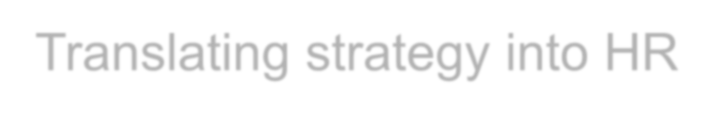 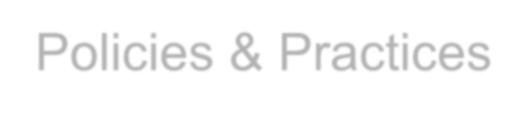 Formulate  HR strategic  policies and  activities
Develop  detailed HR  scorecard  measures
Formulate  business  strategy
Identify  workforce  measurement
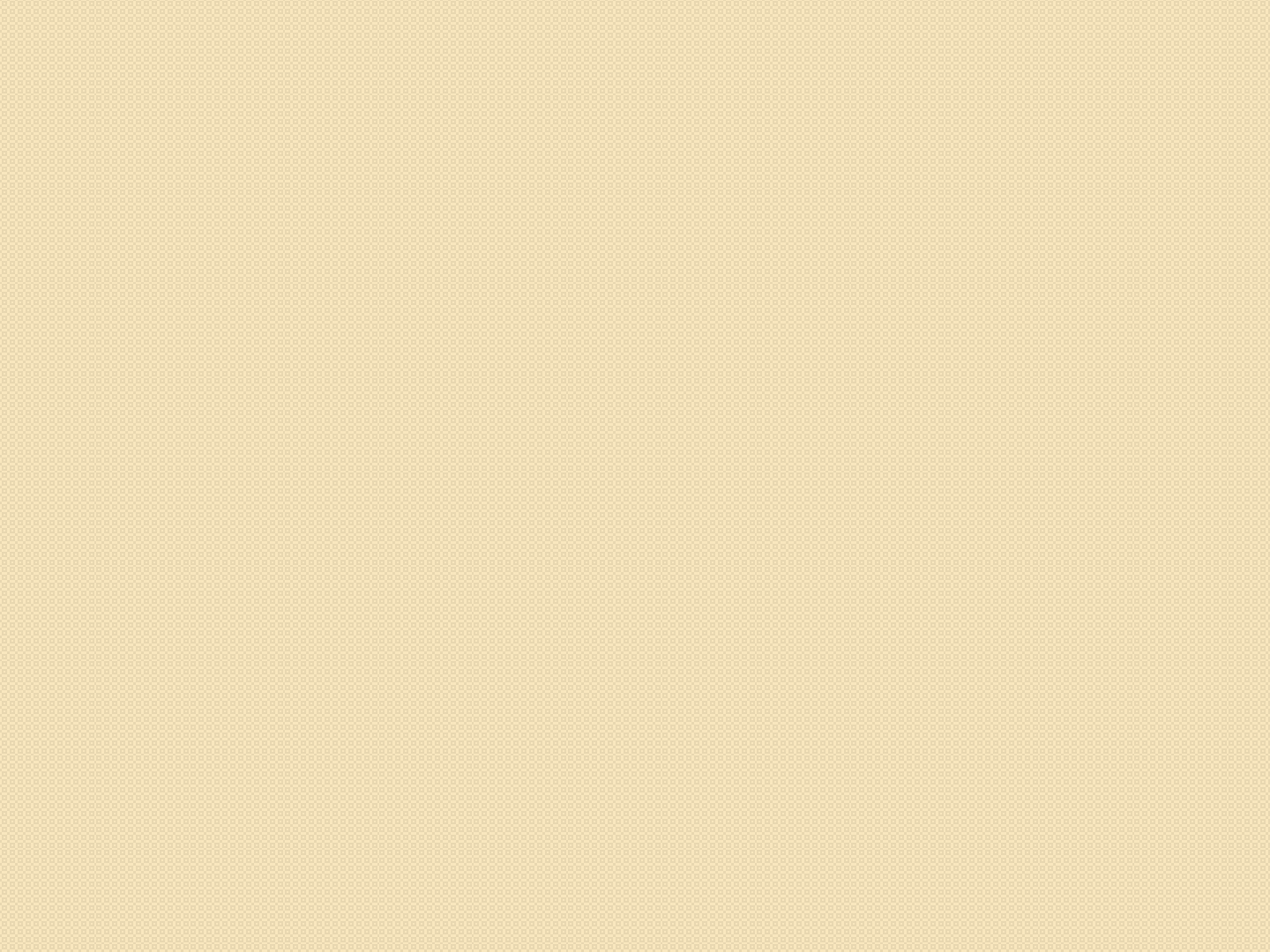 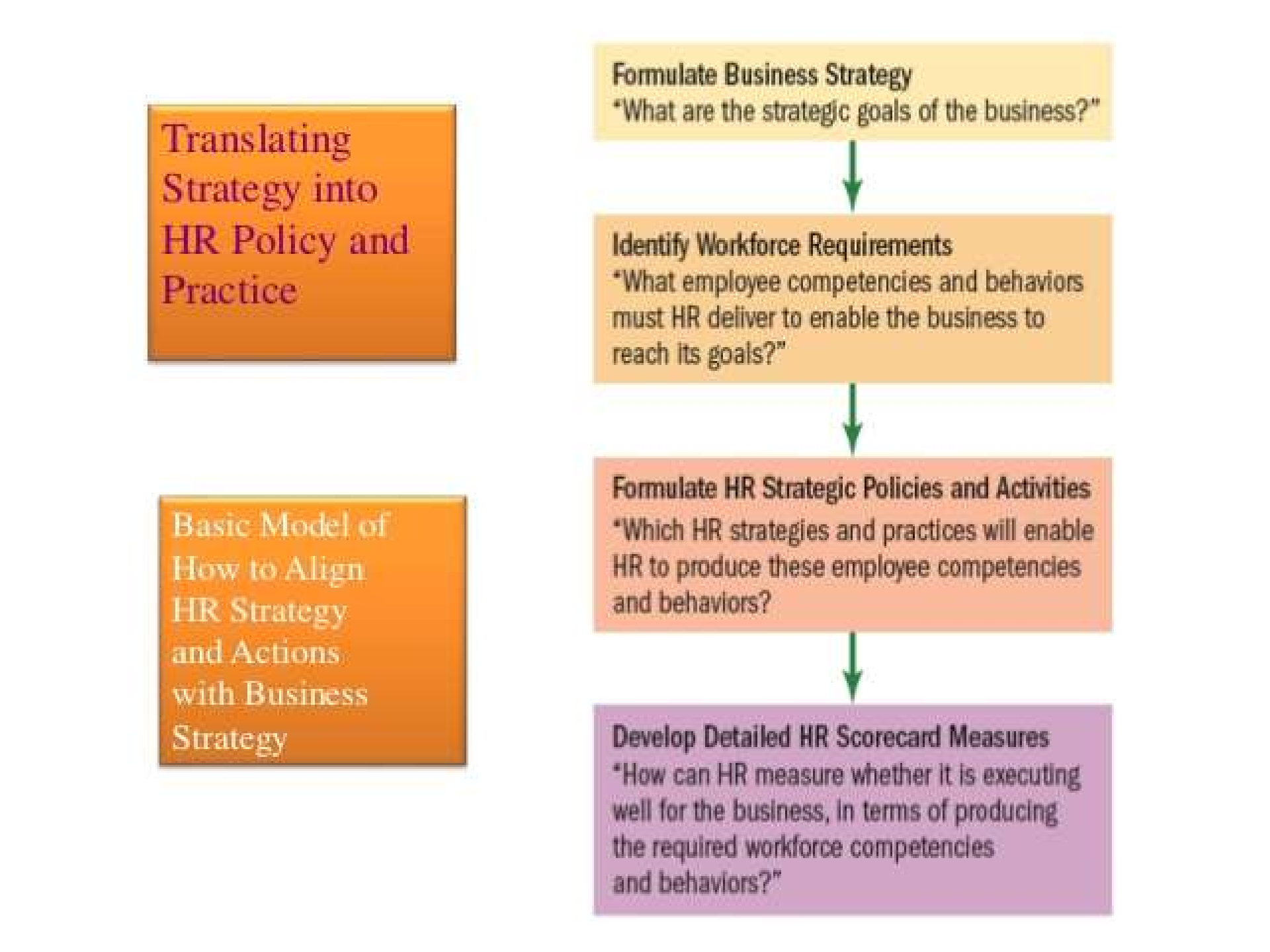 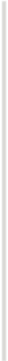 Translating strategy into human  resource policies & practices: An  example
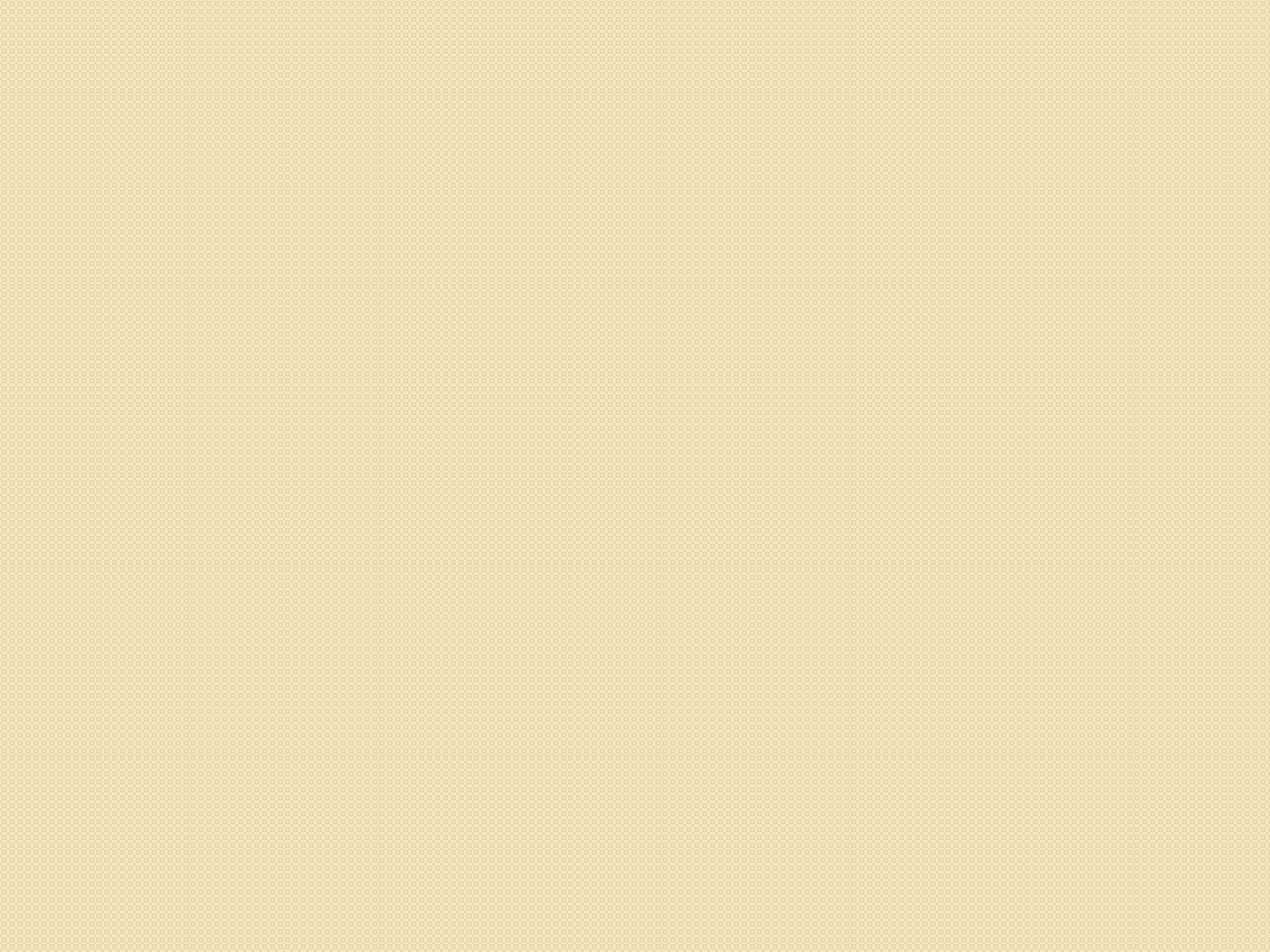 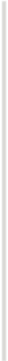 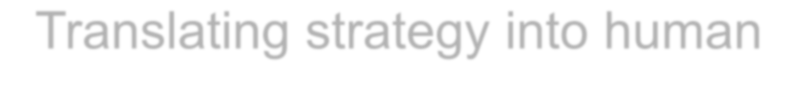 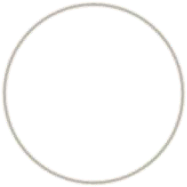 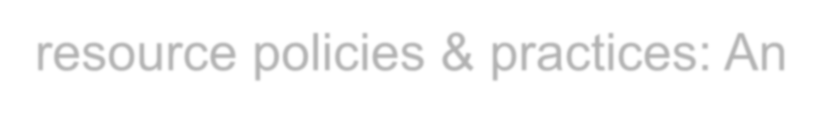 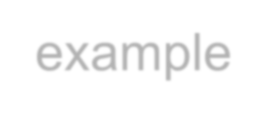 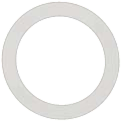 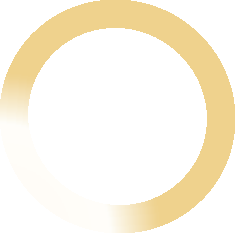 An organizational change effort at the Albert Einstein  healthcare network (Einsten Medical) illustrates how  companies translate strategic plans into human  resource policies and practices
In the 1990, it was apparent to einsten’s new CEO that  intense competition, scientific technological changes,  the growth of managed care, and significant cuts in  Medicare and medicaid meant that his company  needed a new strategic plan
At the time, Einsten	medical was a single acute care  hospital, treating the seriously ill
New strategy: the essence of the CEO’s new strategy  was to change Einsten into a comprehensive health  care network of facilities providing full range of high  quality services in various local markets
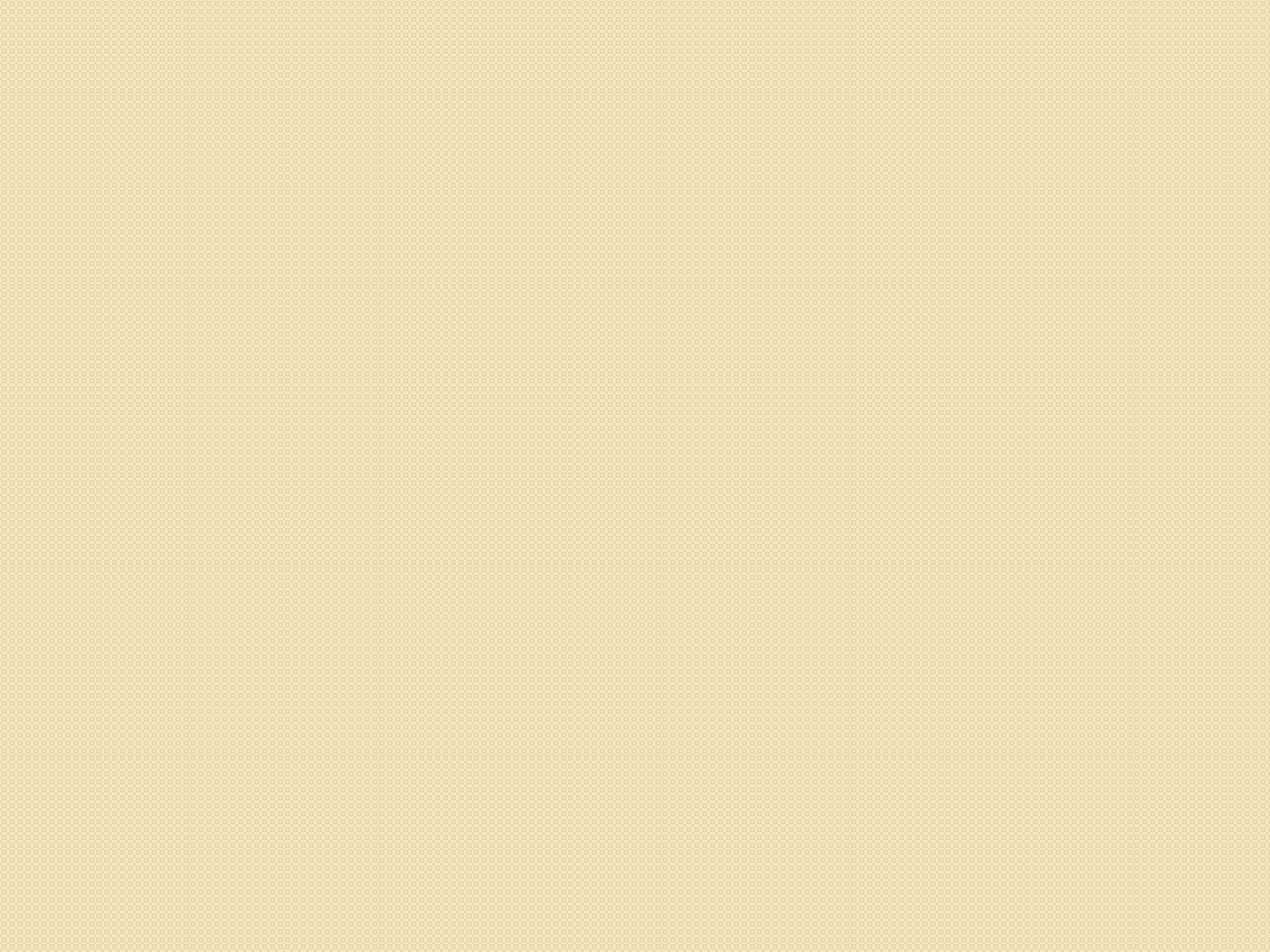 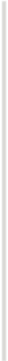 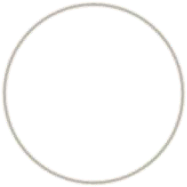 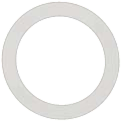 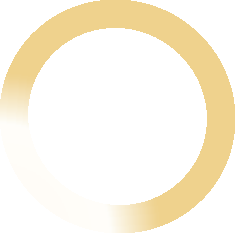 He knew that achieving this change in strategy would  require numerous changes in Einstein Medical’s  organization and employee behaviours,.
In particular, given the highly dynamic and uncertain  health care environment , the new einsten	medical  would require a much more flexible, adaptable and  professional approach to delivering services
Based on that, he decided to summarize the strategic  goals of his change program in three words: “INITIATE”,  “ADAPT”, AND “DELIVER”
To achieve Einstein Medicals strategic aims, its HR and  other strategies would have to help the medical centre  and its employees to produce new services (Initiate),  capitalize on opportunities (Adapt) and offer  consistently high quality services (Deliver)
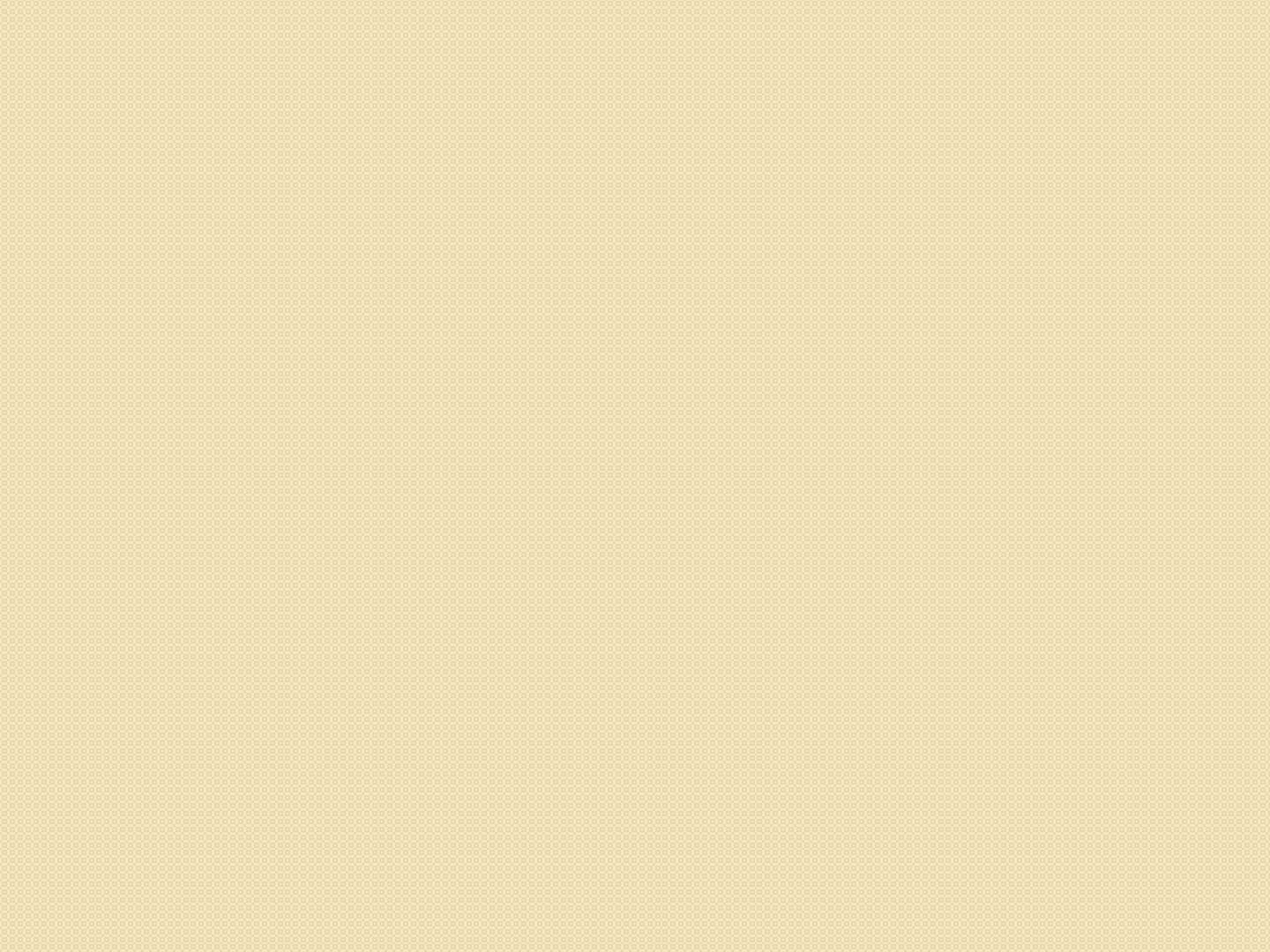 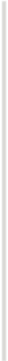 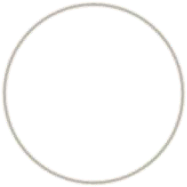 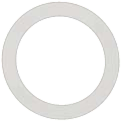 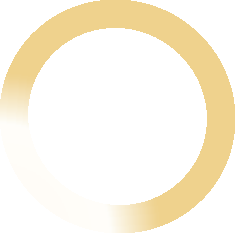 New employee competencies and behaviors: the  CEO’s next question was, “what sorts of employees  competencies, skills and behaviors would Einsten  Medical need to produce these three outcomes?”
Working with the Head of HR the ceo chose four  employee skills & behviors: Einsten employees would  need to be “dedicated, accountable, generative and  resilient” they would have to be dedicated	to einstens  focus on INITIATE, ADAPT and DELIVER
They would have to take personnel accountability for  their results
They would have to be generative, which means able  and willing to apply new knowledge and skills in a  constant search for innovative solutions.
And they would have to be resilient for instance, in
terms of moving from job to job as the company ‘s need  changed
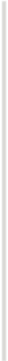 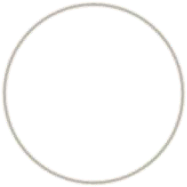 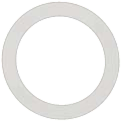 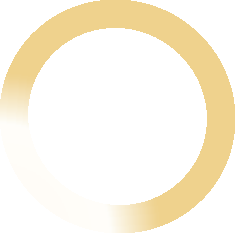 New Human Resource Policies & practices:
Given these desired employee competencies and  behaviors, Einstein medical’s Human resource  managers could ask, “ what specific HR policies and  practices would help Einstein create a dedicated,  accountable, generative and resilient workforce and  thereby help it achieve its strategic goals?
The answer was to implement several new human
resource programs:
New training and communication programs aimed at  assuring that employees clearly understood the company’s  new vision and what it would require of all employees
Enriching work involved providing employees with more  challenge and responsibility through flexible assignments  and team based work
New training & benefits programs promoted personal  growth, which meant helping employees take personal  responsibility for their own improvement & personal  development
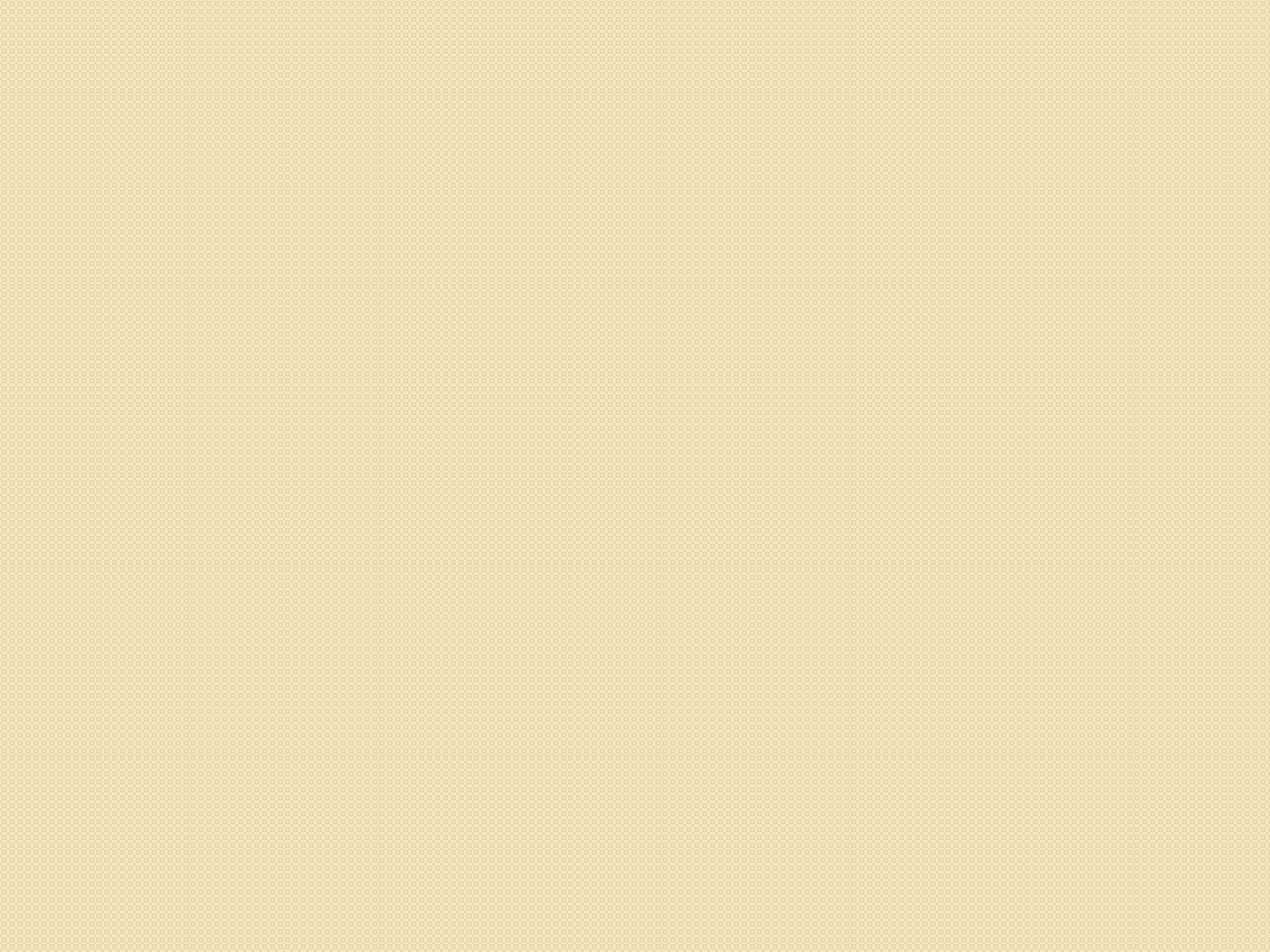 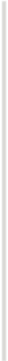 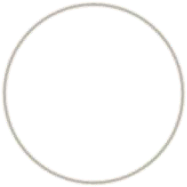 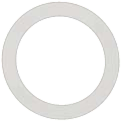 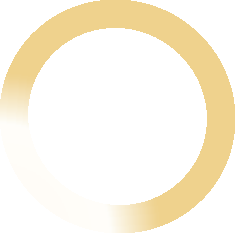 Providing commensurate returns involved tying employees’  rewards to organization wide results and providing nonmonetary  rewards (such as more challenging job)
Improved selection, orientation and dismissal procedures also  helped Einstein build a more dedicated, resilient, accountable and  generative workforce
In sum, Einstein managers translated the new strategy into  specific human resource policies & practices. They knew they  could not execute their new strategy without new employee  competencies and behaviors.
In turn, promoting these competencies and behaviors  required implementing new human resource policies &  practices
They could then choose measures (such as “hours of training  per employee per year”) to monitor the new strategies actual  progress
Einstein medicals managers used a simple, logical and  subjective process to translate strategy into required human  resource policies & practices and activities.
This is perfectly acceptable. Increasingly, however many
companies are turning to more rigorous methodology called